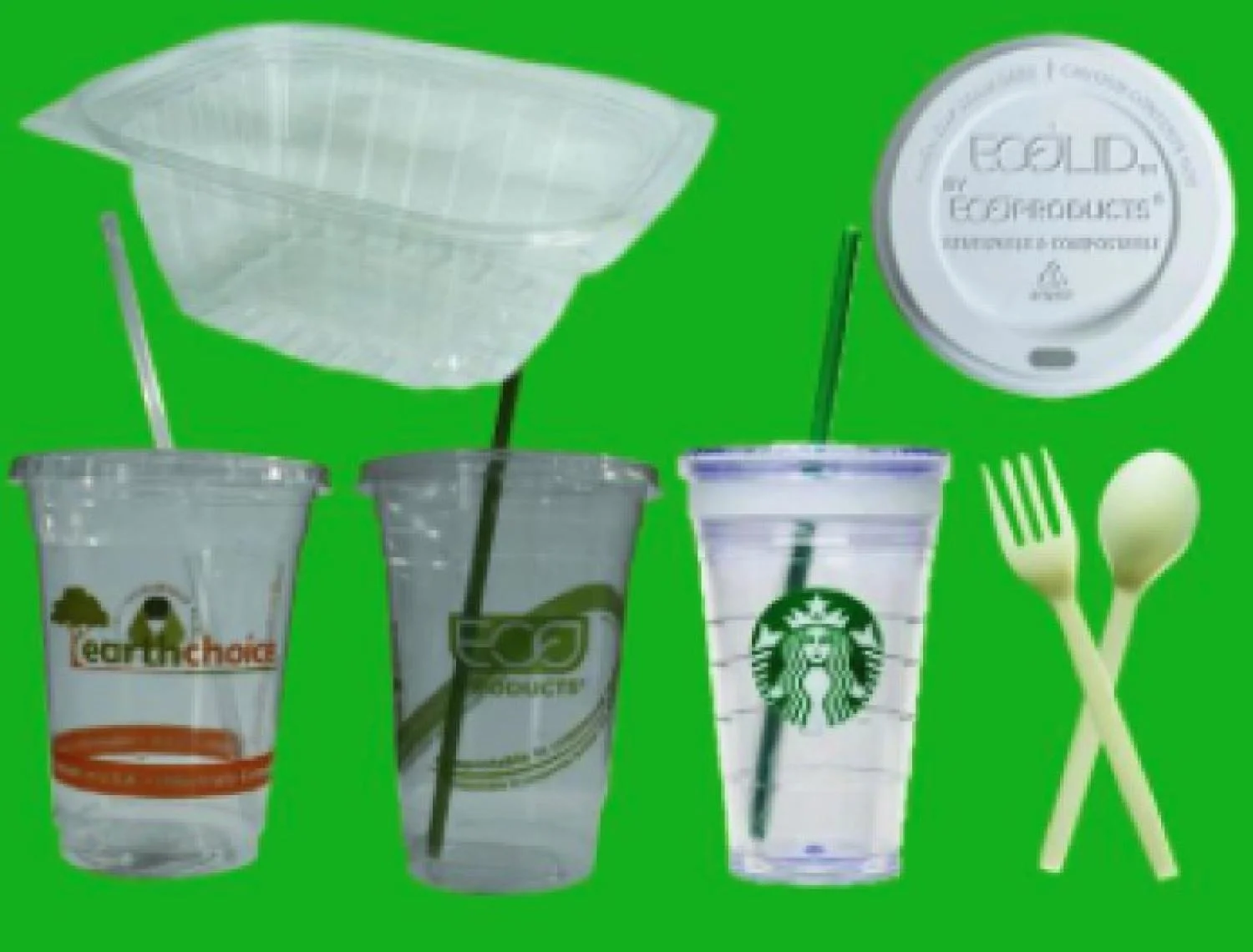 BioPlastics
1
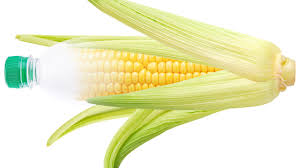 BioPlastics
Bio-based 	Corn ethanol => Ethylene => Polyethylene
		Corn ethanol=> Ethylene glycol => PET
		Biorefining

Biodegradable

	Compostable

	Industrially Compostable
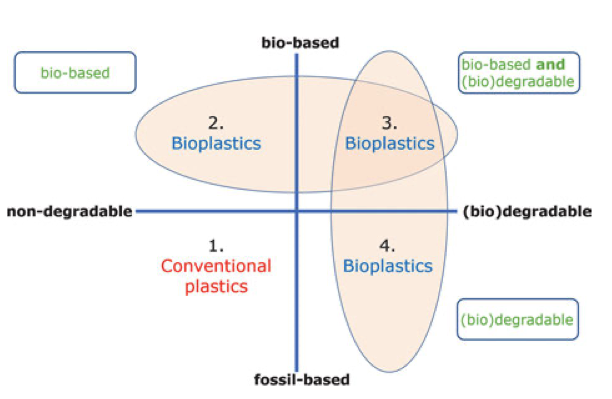 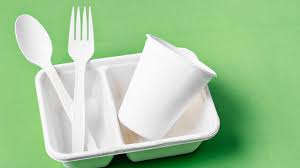 2
BioPlastics
An Ideal BioPlastic:

100% properties until planned degradation lifetime when it totally degrades
Degradation products are non-toxic and non-eutrophic
 	(Degrades into O2 and N2 for instance)
Costs less than petrochemical plastics
Manufactured from a renewable resource (sunlight or seaweed)
Doesn’t compete with food production
Tunable properties such as barrier for films, modulus for injection molding Crack resistance, Temperature Use Range -50°C to 100°C
Totally interchangeable with existing plastics processing with no adjustment of processing equipment (plug and play) 
Doesn’t require additives or non-toxic, biodegradable additives exist
3
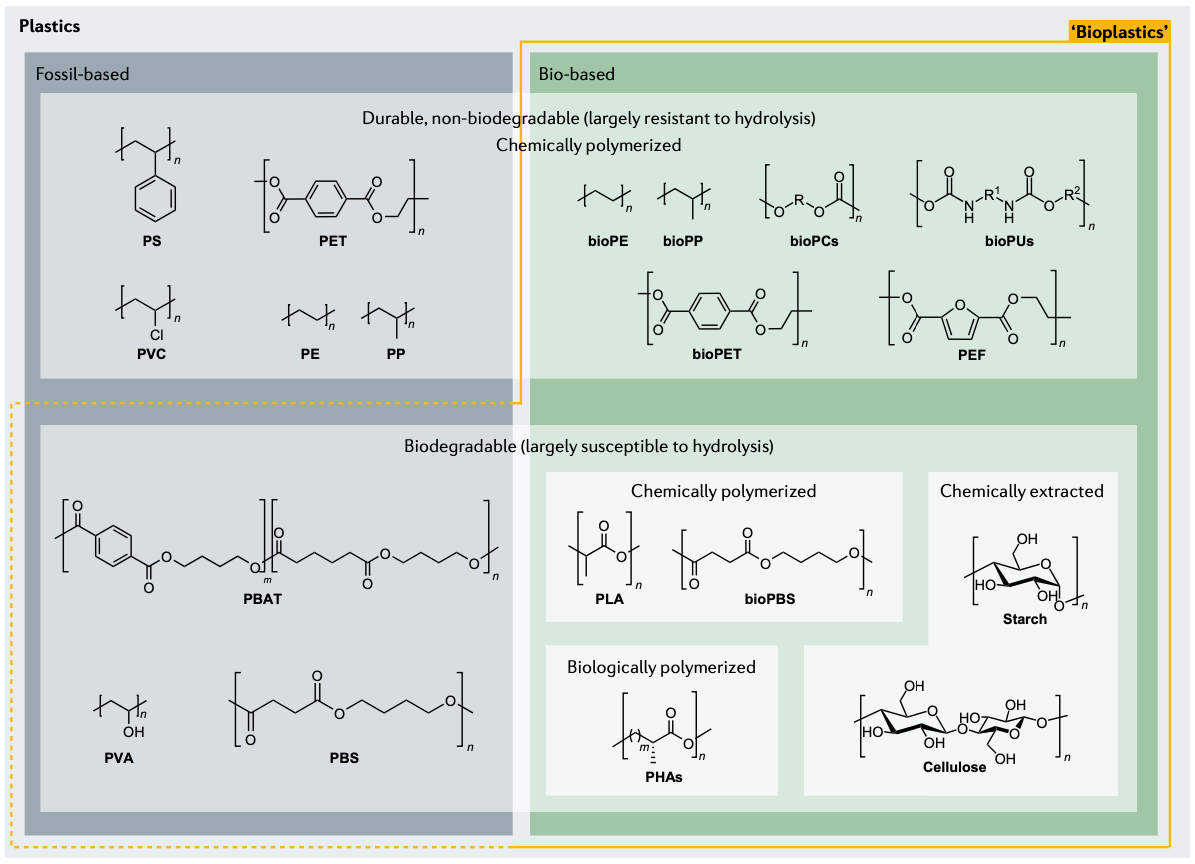 Bio-based What is the goal:

Mass-Balance Accounting of 	Monomers

Make Plastics from Crops

Make Plastics from Agricultural Waste (Fermentation/Separation)

Make Monomer from Fermentation & Industrial Polymerization

Biodegradable by genetic selection/engineering of microbes

Natural Biodegradation

Industrial Biodegradation

Degradable into small pieces (starch filler)
BioPlastics
PbaT, polybutylene adipate-co-terephthalate; PC, polycarbonate; Pe, polyethylene; PeF, polyethylene furanoate; PeT, polyethylene terephthalate; Pla, polylactic acid; PP, polypropylene; PS, polystyrene; Pu, polyurethane; Pva, polyvinyl alcohol; PvC, polyvinylchloride; PBS poly(butylene succinate)
4
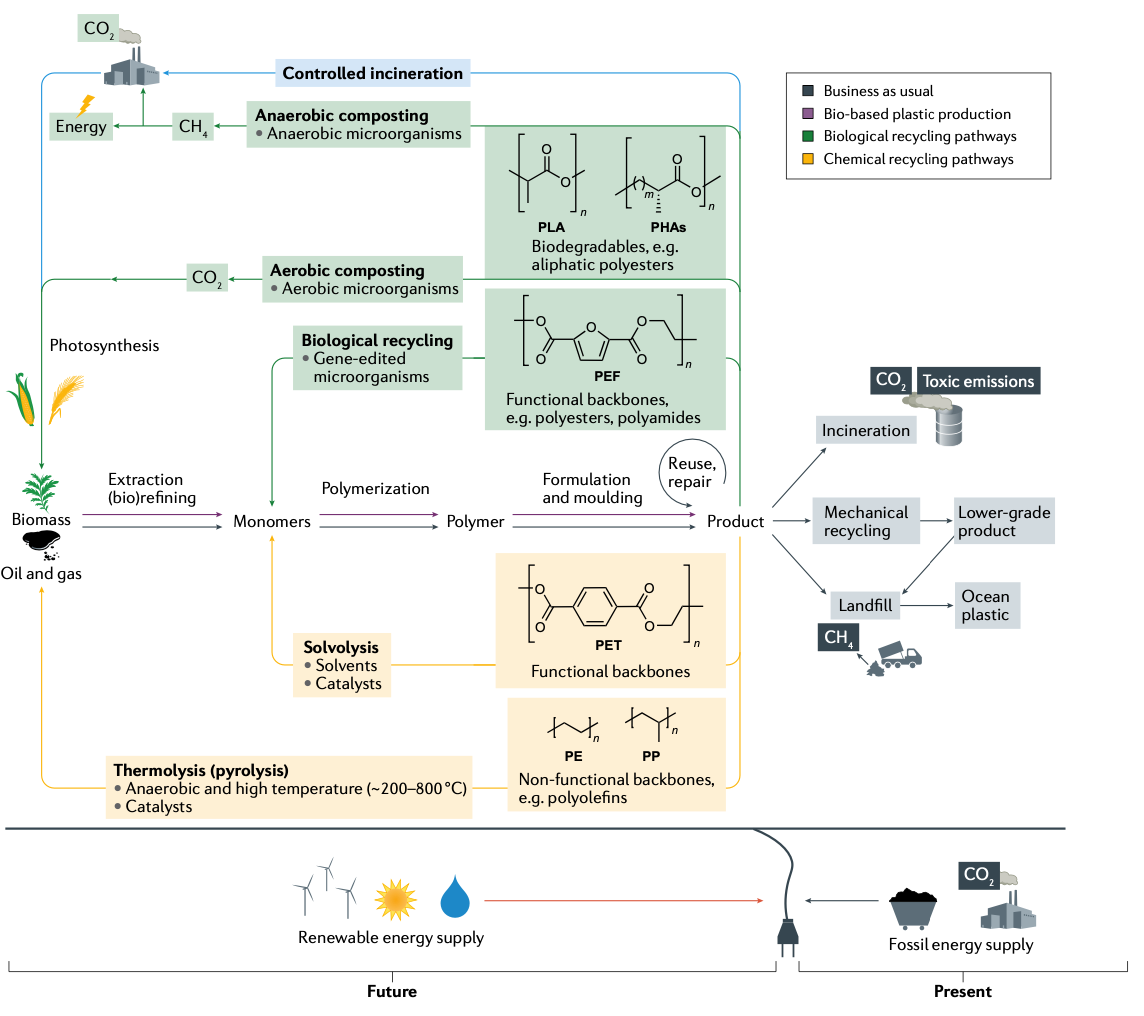 Plastics
Life-Cycle
Polyhydroxybutyrate
Start
5
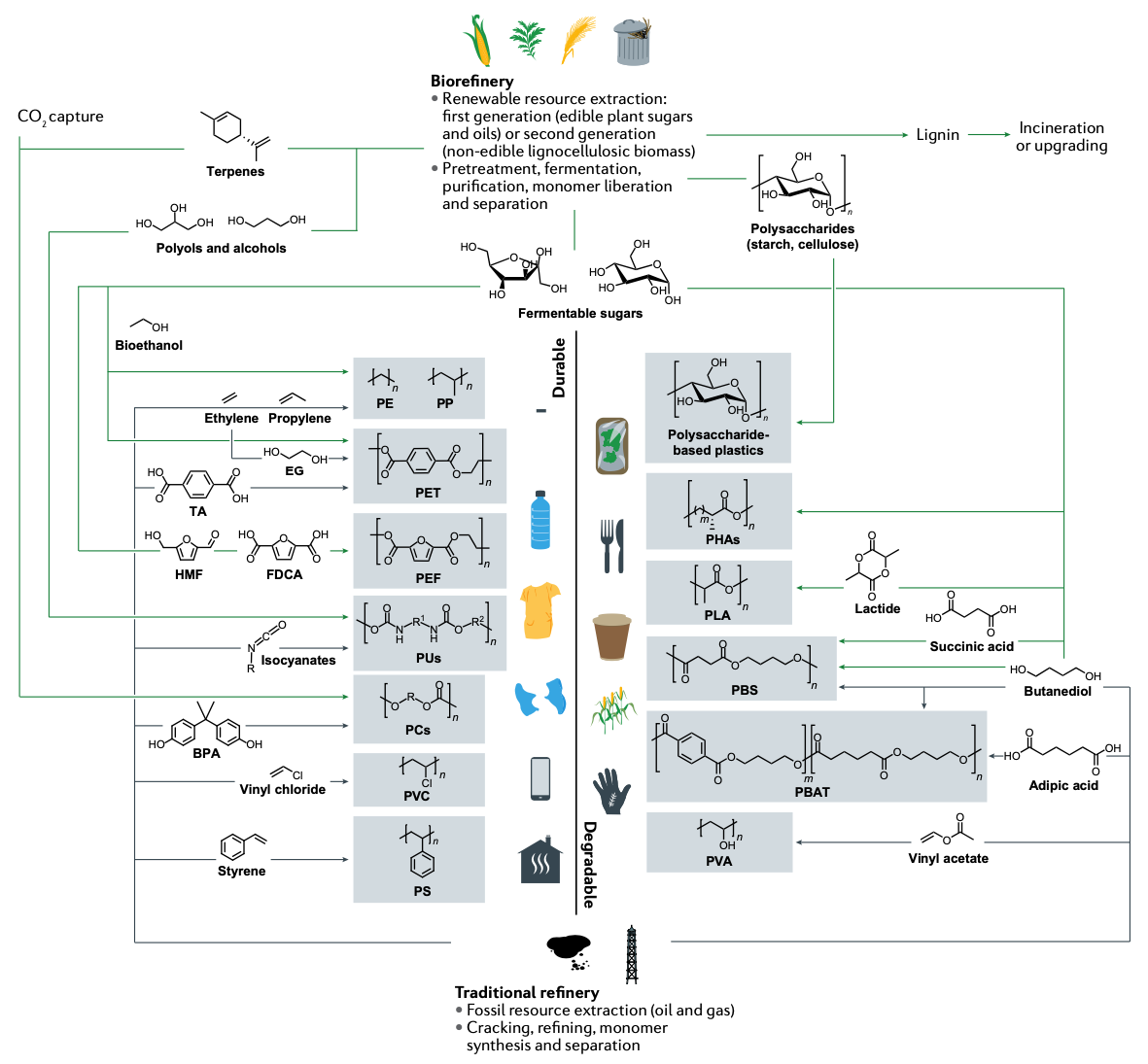 Polyhydroxybutyrate
Biorefinery vs Fossil Refinery
6
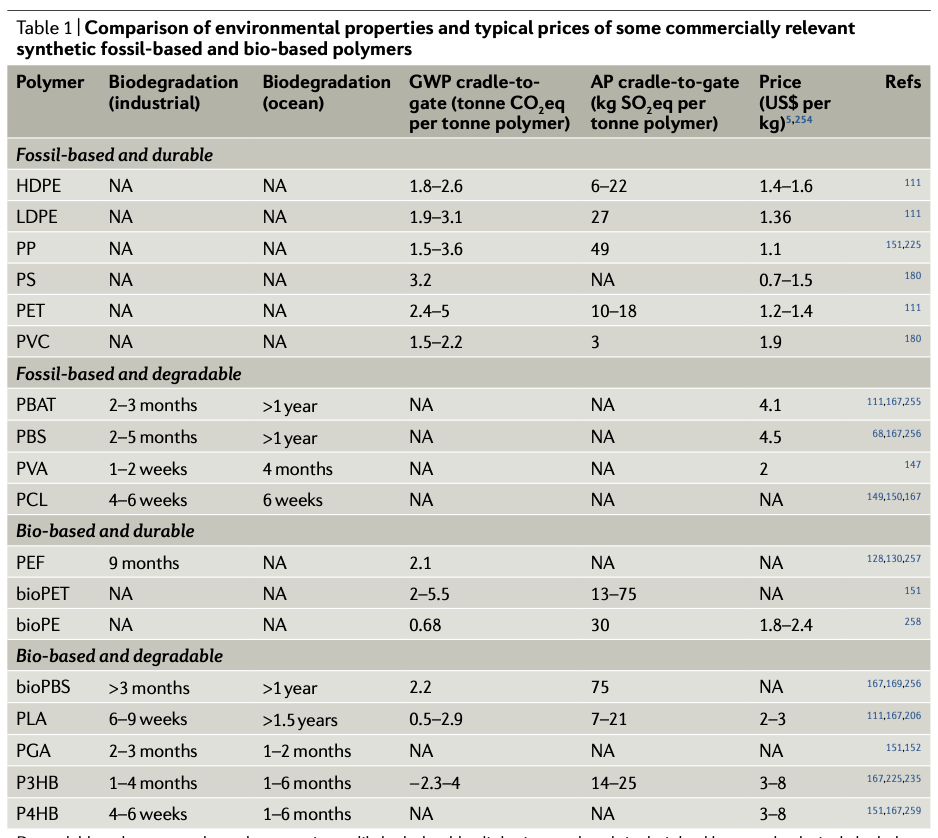 Degradable polymers are those that contain readily hydrolysable aliphatic ester bonds in their backbone and polyvinyl alcohol (PVA), whose degradation follows a diketone pathway. Durable polymers are those with a backbone that is typically more resistant to enzymatic and non-enzymatic hydrolysis, such as aromatic esters, amides and those with C–C bonds. Note that non-zero degradation may occur in any polymer. Biodegradation refers to industrial compostability under EN 13432 or ASTM D6400 conditions or degradation in ocean water according to the references. The values or ranges, where available, for global warming potential (GWP) and acidification potential (AP) are taken from a 2020 review of cradle-to-gate life cycle assessments6 or from other references, where indicated. HDPE, high-density polyethylene; LDPE, low-density polyethylene; NA, not available; P3HB, poly(3-hydroxybutyrate); P4HB, poly(4-hydroxybutyrate); PBAT, polybutylene adipate-co-terephthalate; PBS, polybutylene succinate; PCL, polycaprolactone; PE, polyethylene; PEF, polyethylene furanoate; PET, polyethylene terephthalate; PGA, polyglycolic acid; PLA, polylactic acid; PP, polypropylene; PS, polystyrene; PVA, polyvinyl alcohol; PVC, polyvinylchloride.
Polyhydroxybutyrate
Global Warming
Acidification
7
Bio-Based Plastics
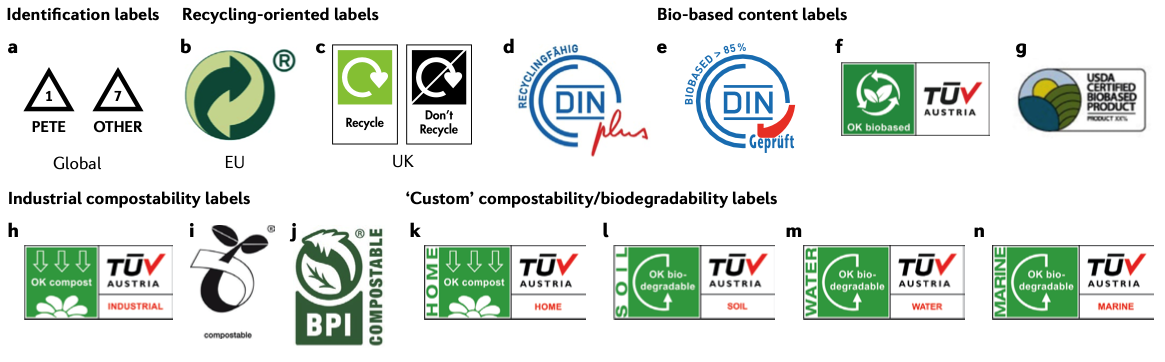 8
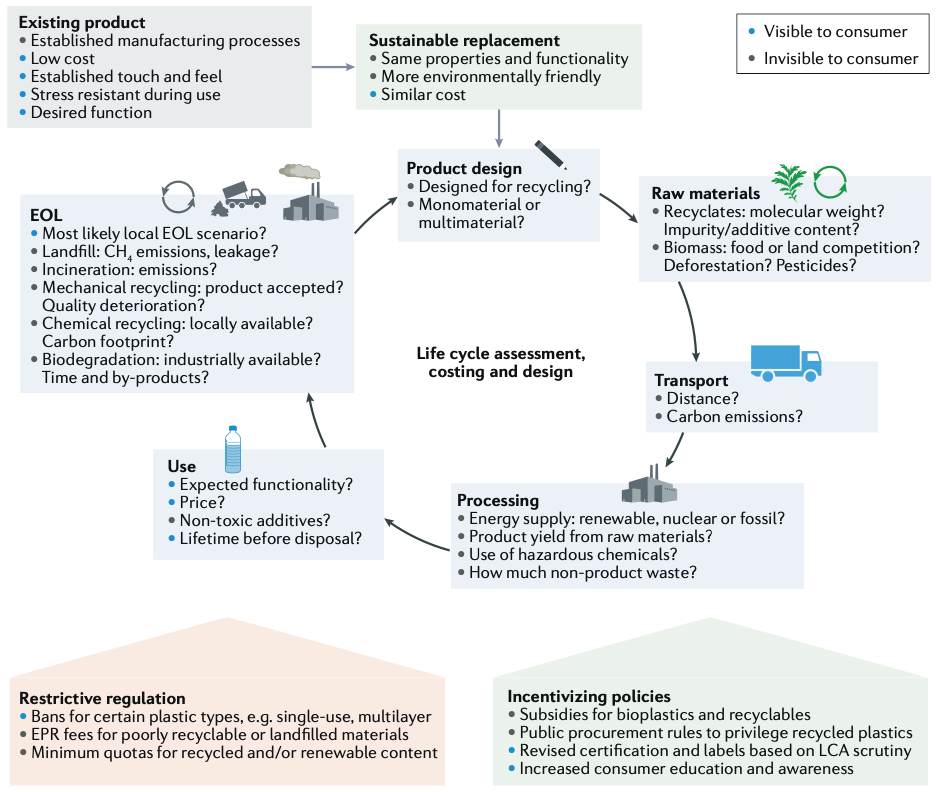 Bio-Based Plastics
Issues for Implementation of Bioplastics
9
Bio-Based Plastics
10
Polyhydroxybutyrate
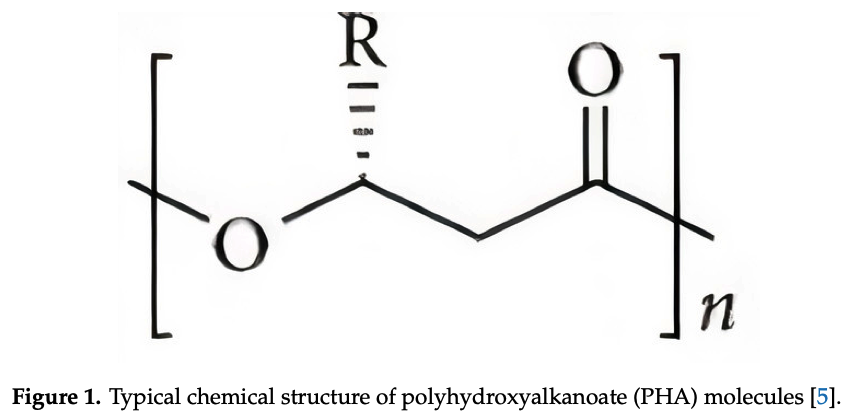 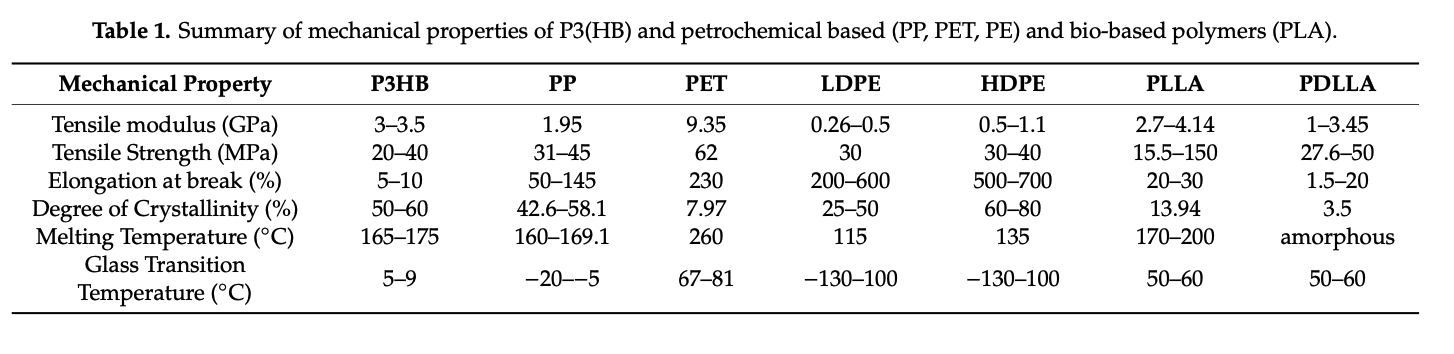 11
Polyhydroxybutyrate
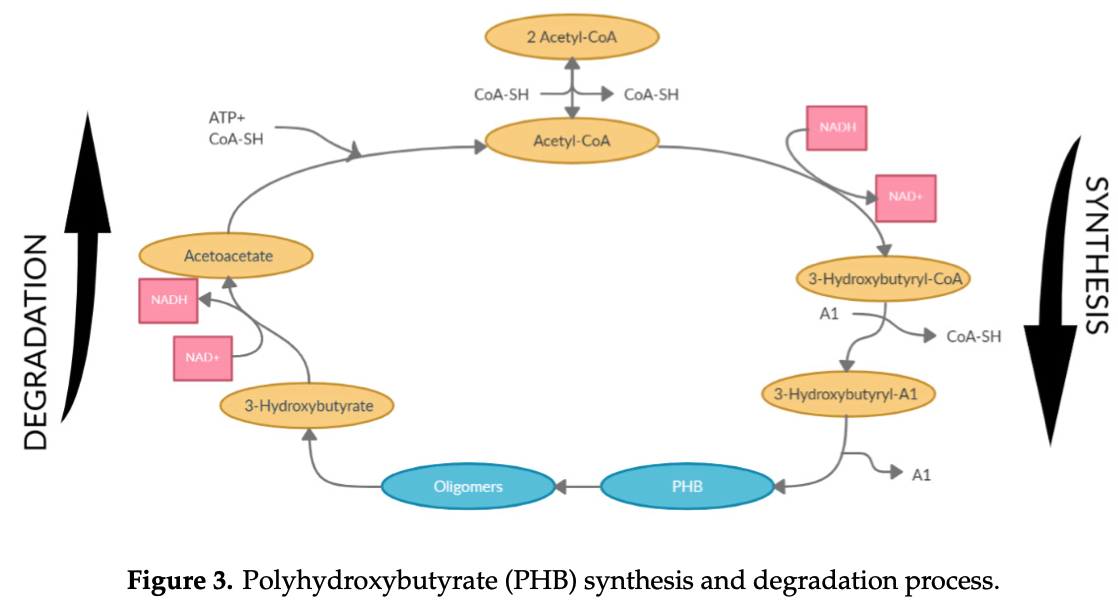 12
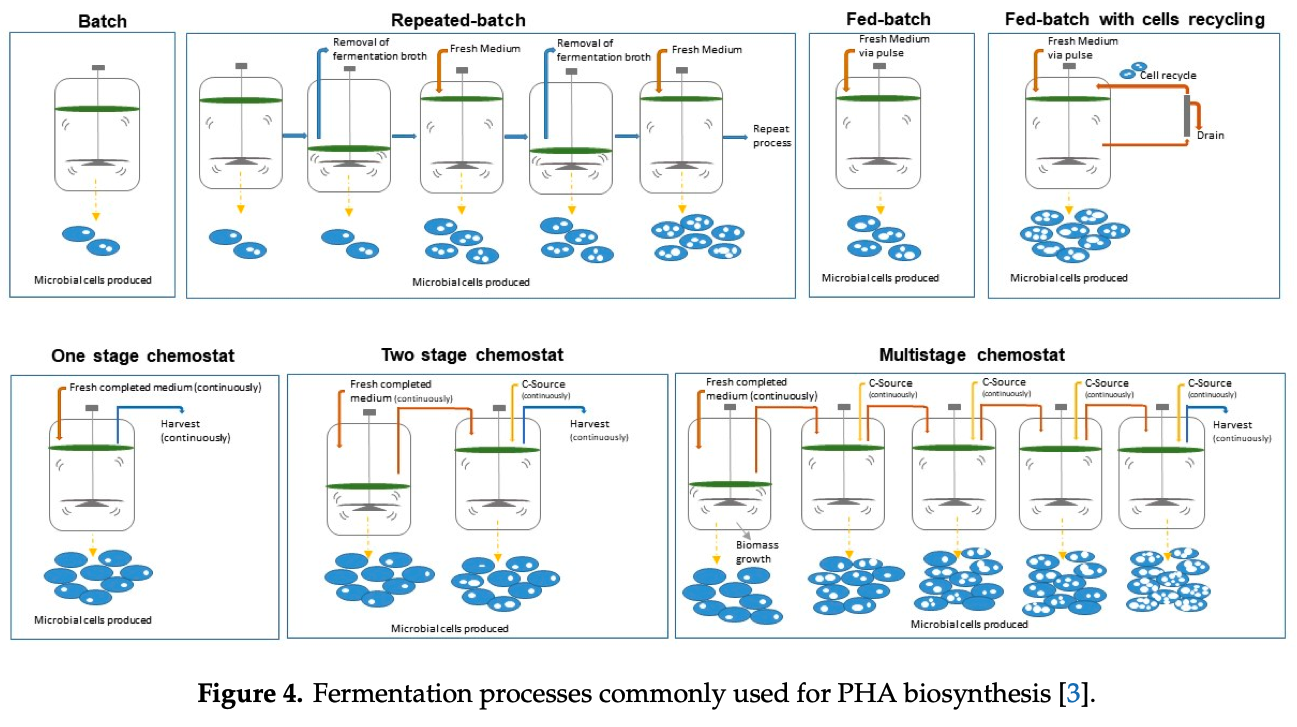 Polyhydroxybutyrate
13
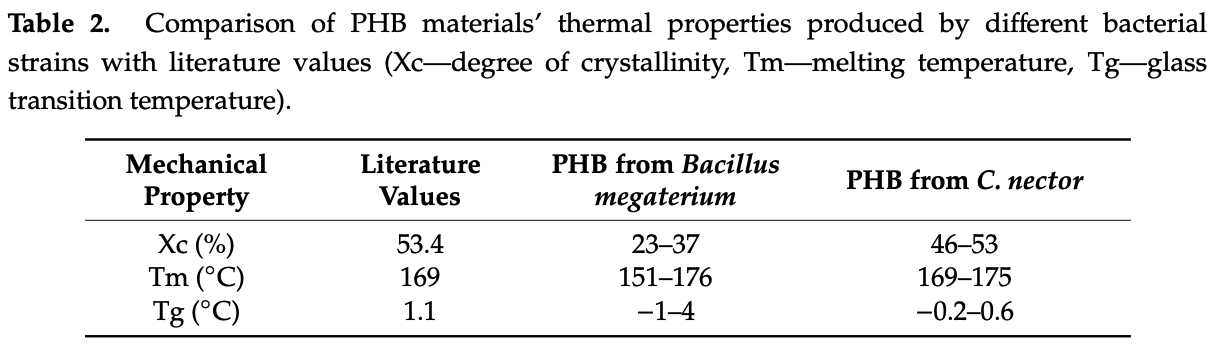 Polyhydroxybutyrate
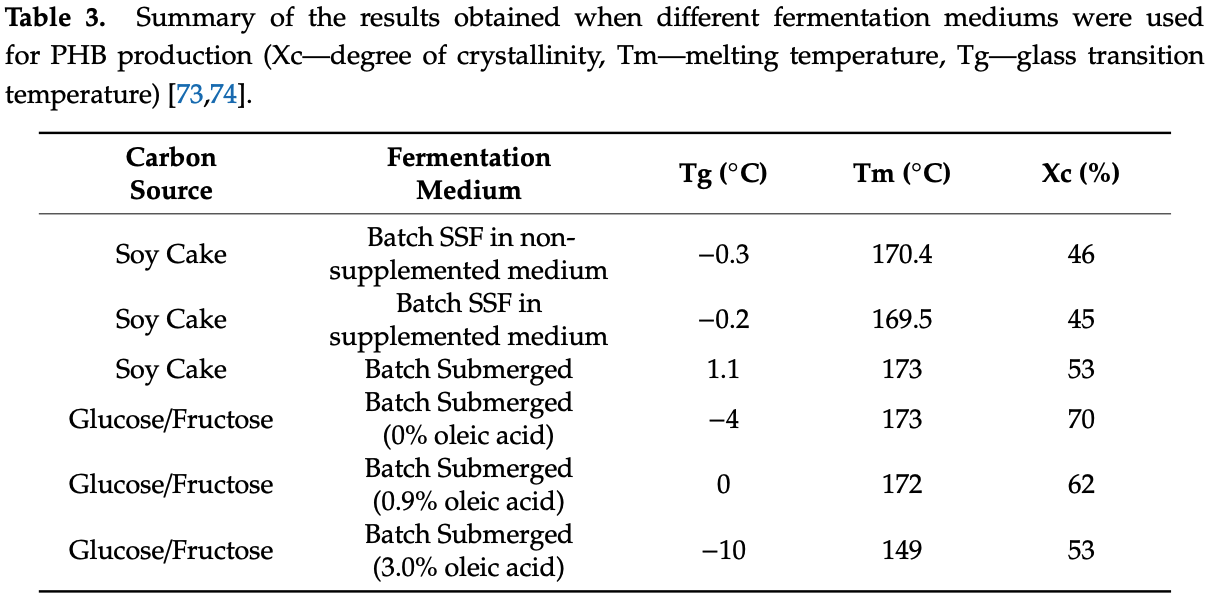 14
Polyhydroxybutyrate
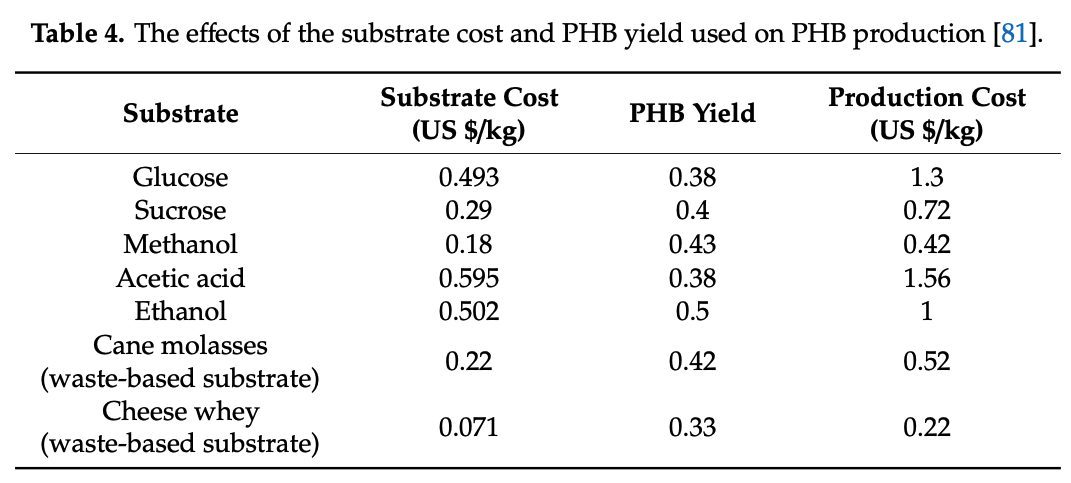 15
Polyhydroxybutyrate
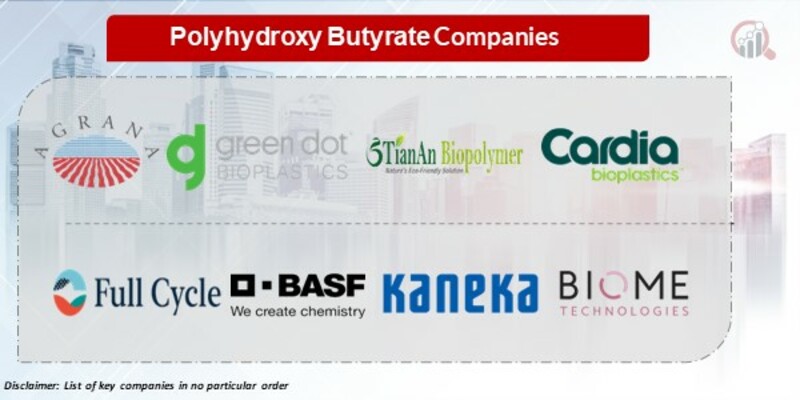 16
Polyhydroxybutyrate
Bio-Innovation Pioneers: Giants like NatureWorks and Mitsubishi Chemical Corporation invest heavily in R&D, developing new strains of bacteria and fermentation processes to optimize PHB production, improve its properties, and reduce costs. Think genetically engineered bacteria that produce PHB with enhanced strength and flexibility, or innovative fermentation technologies that utilize waste materials as feedstock.
Cost-Conscious Champions: Regional players like Tianjin Green Bio and Zhejiang Hisun Biomaterials focus on affordability, utilizing efficient production processes and readily available feedstocks like corn and cassava starch to cater to price-sensitive segments and emerging markets. This strategy ensures their PHB solutions reach a wider audience.
Niche Specialists: Smaller players carve out their niches by specializing in specific applications or industries. Some focus on high-performance PHB for medical devices or drug delivery systems, while others cater to the growing demand for sustainable packaging solutions in the food & beverage industry. This targeted approach allows them to excel in specialized areas.
17
Polyhydroxybutyrate
Sustainability Spotlight: Consumer and regulatory pressure is pushing manufacturers towards eco-friendly solutions. PHB's biodegradability, compostability, and low carbon footprint resonate with environmentally conscious consumers and align with regulations promoting sustainable packaging and materials.
Performance Prowess: PHB boasts impressive properties like excellent biocompatibility, strength, and water resistance, making it suitable for diverse applications from medical implants to food packaging.
Technological Advancements: Advancements in fermentation technologies, genetic engineering, and material science are driving down production costs and enhancing PHB's performance, making it a more competitive alternative to traditional plastics.
Circular Economy Aspirations: PHB's ability to be biodegraded and recycled into new products aligns with the goals of a circular economy, further enhancing its appeal in a resource-constrained world.
18
Polyhydroxybutyrate
AGRANA Beteiligungs-AG (Austria)
Green Dot Bioplastics (USA)
TianAn Biologic Materials Co., Ltd. (China)
Tianjin GreenBio Materials Co., Ltd. (China)
Cardia Bioplastics (Australia)
FULL CYCLE BIOPLASTICS (USA)
PolyFerm Canada (Canada)
BASF SE (Germany)
Kaneka Corporation (Japan)
Biome Technologies PLC (UK)
19
Polyhydroxybutyrate
Recent Developments:
October 2023: NatureWorks unveils a new grade of PHB with enhanced heat resistance, opening doors for its use in automotive and electronics applications.
November 2023: Mitsubishi Chemical Corporation partners with a startup to develop PHB production technologies that utilize food waste as feedstock, promoting resource efficiency and circularity.
December 2023: Tianjin Green Bio expands its production capacity and establishes a new research facility dedicated to optimizing PHB production processes.
January 2024: Zhejiang Hisun Biomaterials enters into a collaboration with a major food packaging manufacturer to develop and supply PHB-based food trays and containers.
20
Polylactic Acid
Industrial composting
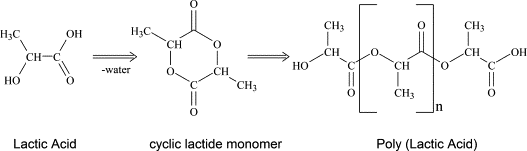 21
Polylactic Acid
Total Corbian PLA
Total Corbion was founded in 2017. It is a global technological leader in the PLA and acticide monomers based in Thailand. The corporation is a subsidiary of TotalEnergies, Corbion. They provide innovative solutions by producing materials that can be used in fresh food, packaging, consumer goods, fibers, food service ware and 3D printing.
Evonik is a German based chemical company. It was founded in 2007. Evonik Operations GmbH is a subsidiary and RAG – Stiftung its parent organization. It is one of the leading names among polyactic acid manufacturers. They specialize in production of specialty chemicals. It is headquartered from Essen, North Rhine-Westphalia, Germany.
Natureworks PLA
It is an international chemical manufacturing company that produces bioplastics as an alternative to conventional plastic that is made from petroleum. It has its headquarters in Minnetonka, Minnesota, United States. The NatureWorks corporation was founded in 1898. Cargill, PTT Public Company Limited, PTT Chemical International Private Limited are the parent organizations of the firm while Natureworks B.V is its esteemed subsidiary. They specialize in manufacturing Ingeo brand polylactic acid.
Futerro PLA
Futerro is a private plastic fabrication company. It is a Belgian based company that was founded in 1992. They develop lactic acid and polylactic acid. They envision offering ecological alternatives to conventional plastic; a sustainable future. This company has made its mark in the industry because of its futuristic vision.
22
Industrial Composting in Cincinnati (doesn’t seem to exist, despite claims)
Queen City Commons (not industrial composting, doesn’t take PLA)
GoZERO Services (doesn’t seem to be functional, they sell composted dirt for $20 a gallon?)
Grind the waste (trees, bones, meat, fish, and “normal” compost)

Monitor humidity and especially temperature to about 150°F (70°C) 
Enough to kill bad bacteria but cool enough for good bacterial and fungi to work at high rates (4 months)

Home composting doesn’t grind and about 100°F slower rate (two years)

PLA only degrades in industrial compost
23
Polylactic Acid
Industrial composting
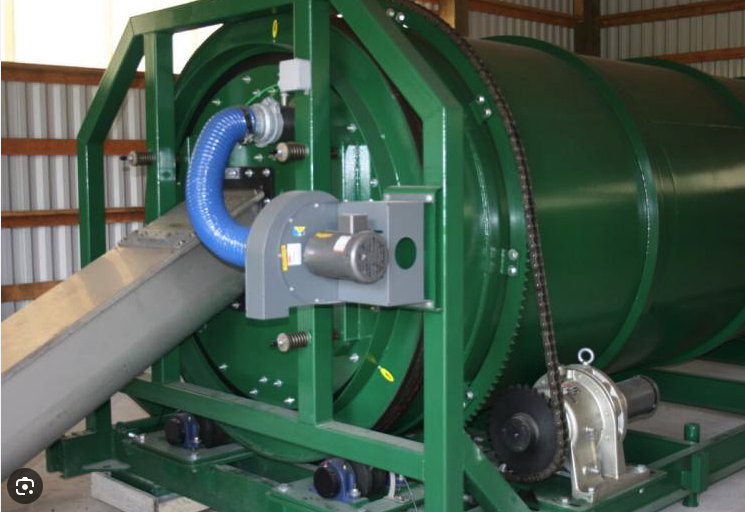 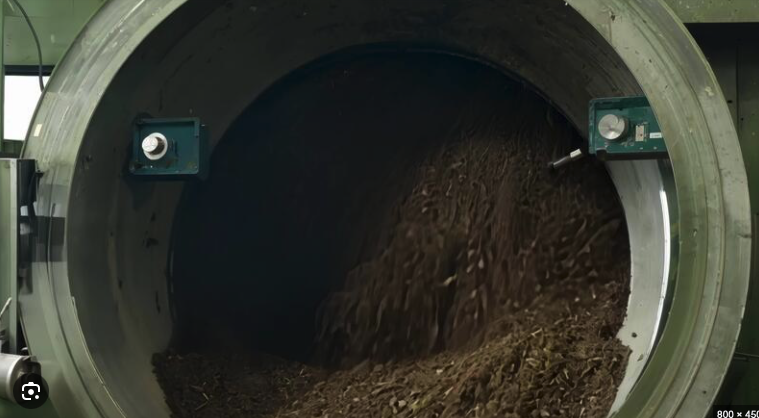 24
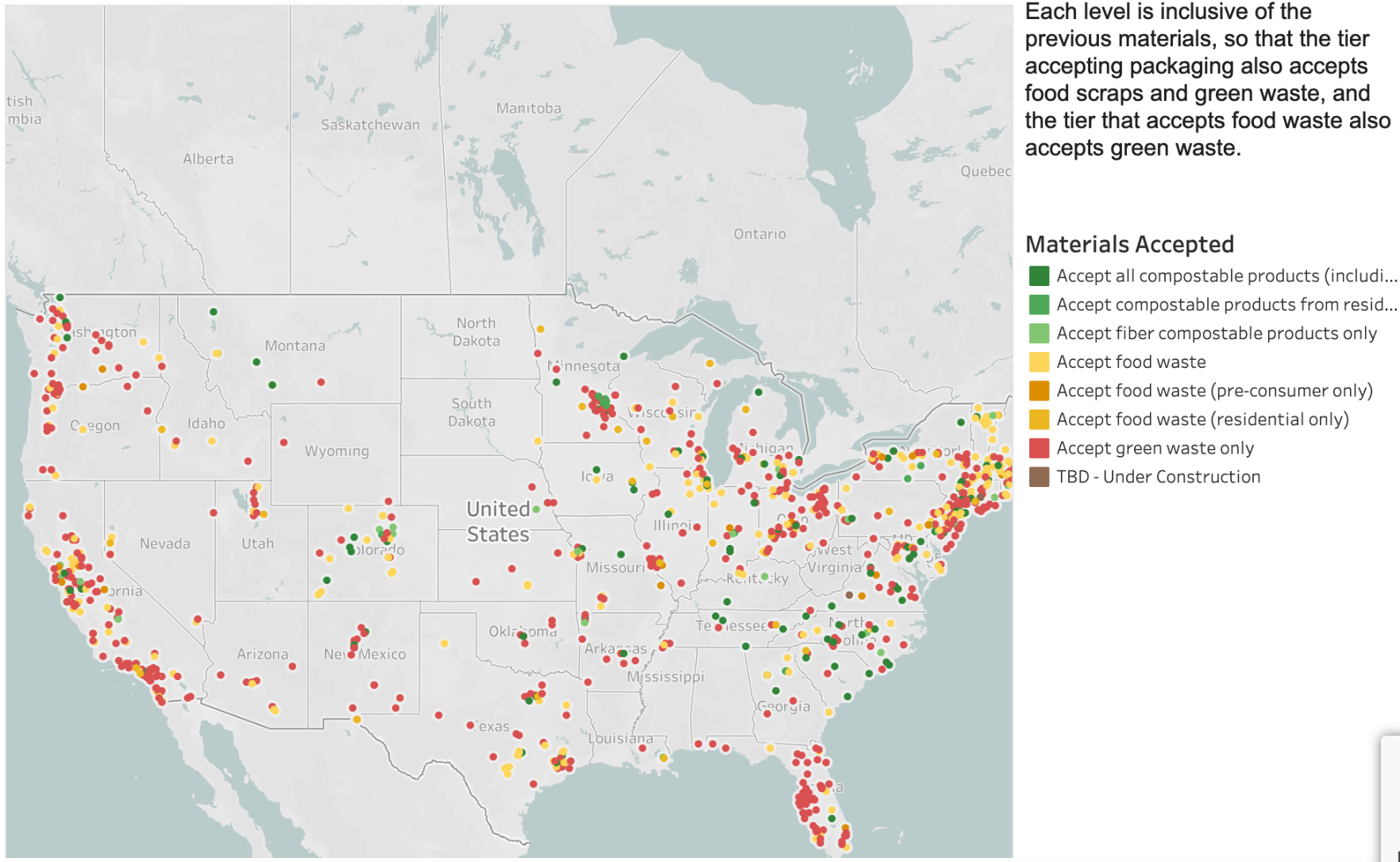 PLA
25
Industrial production of monomers from methane
Methane can come from compost or fossil source
26
India Biogas Reactor (https://www.youtube.com/watch?v=9kKRdlAFuZw)
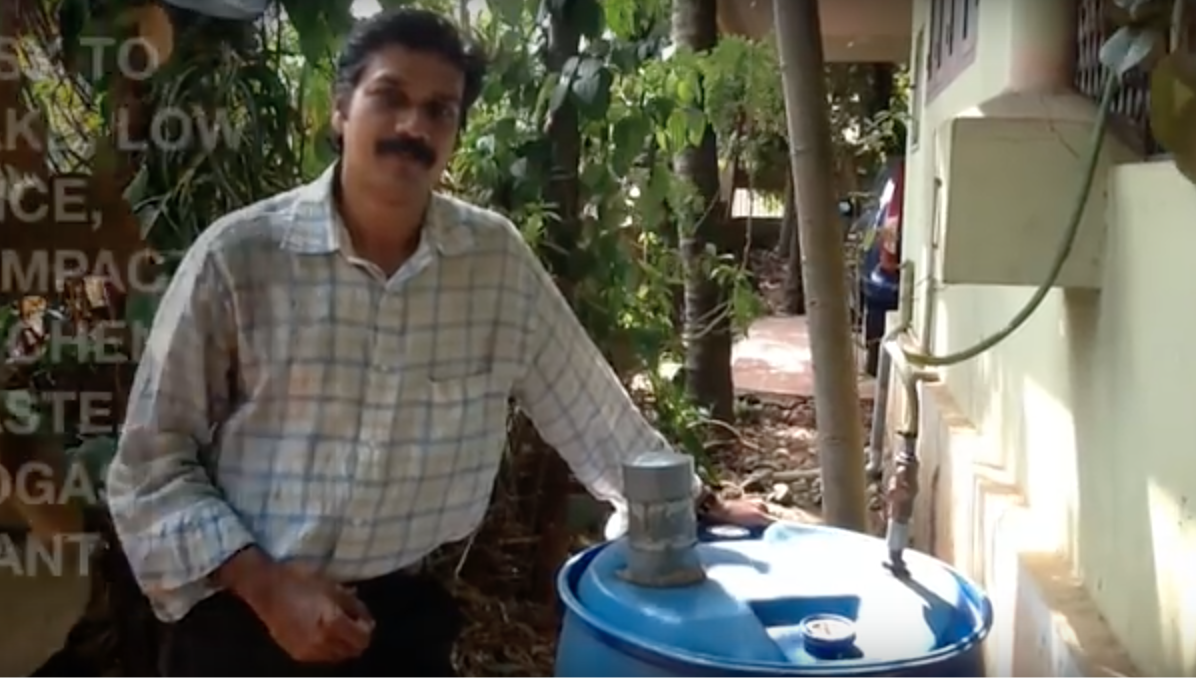 27
Biogas Reactor for the Developing World (https://www.youtube.com/watch?v=Cwm5Rm8uIsk)
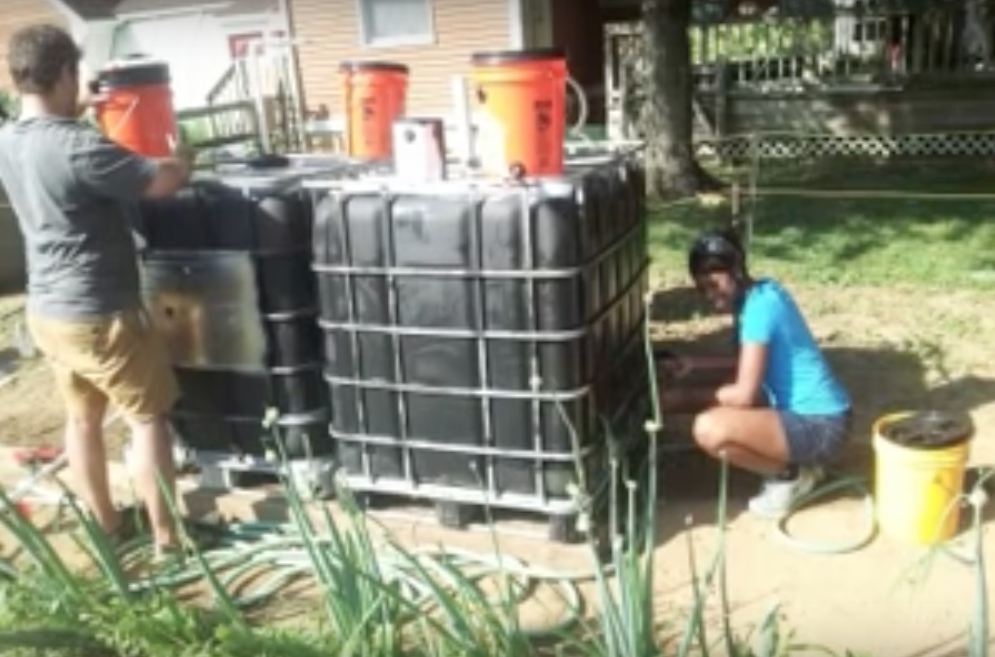 28
Biomass/Syngas
Single House Biogas (http://www.youtube.com/watch?v=3th2bcqHbsk)
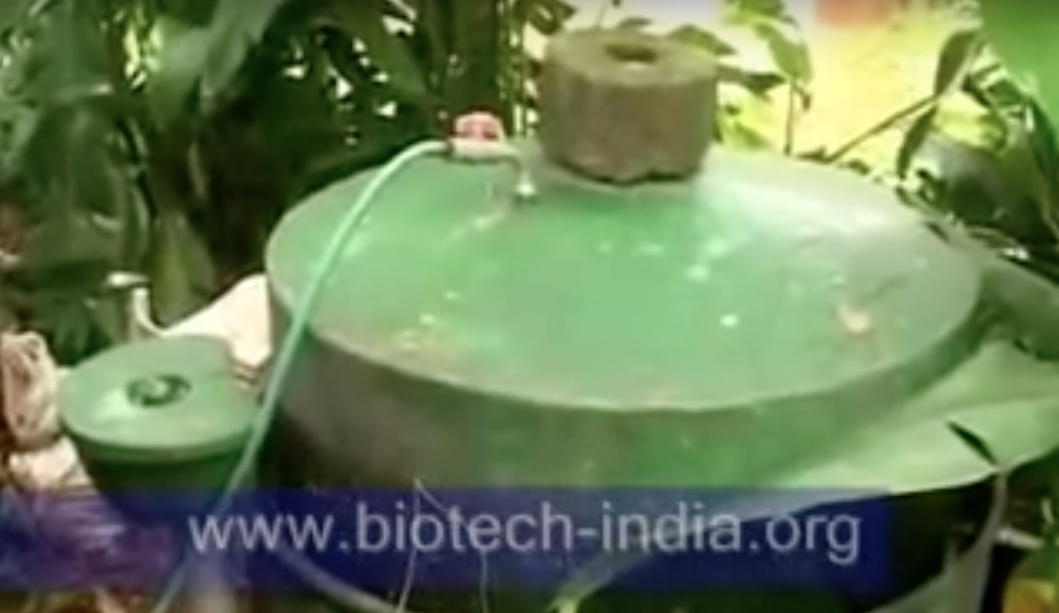 29
Biomass/Syngas
Biogas in Kenya (http://www.youtube.com/watch?v=qh3mmgiybTw)
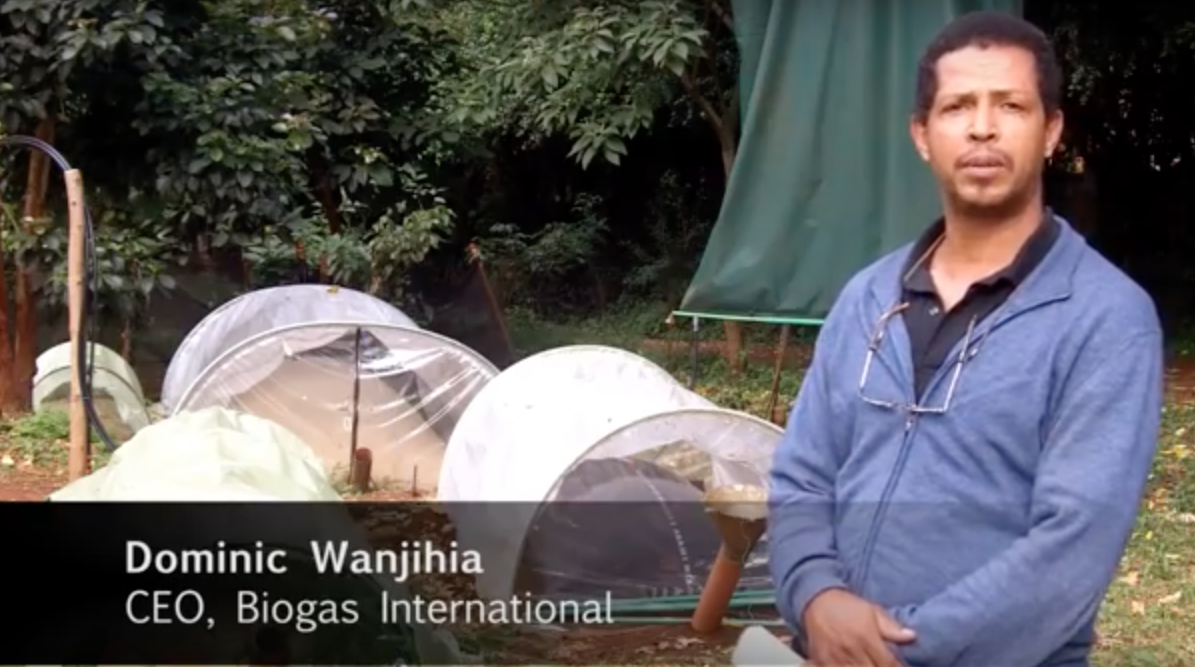 30
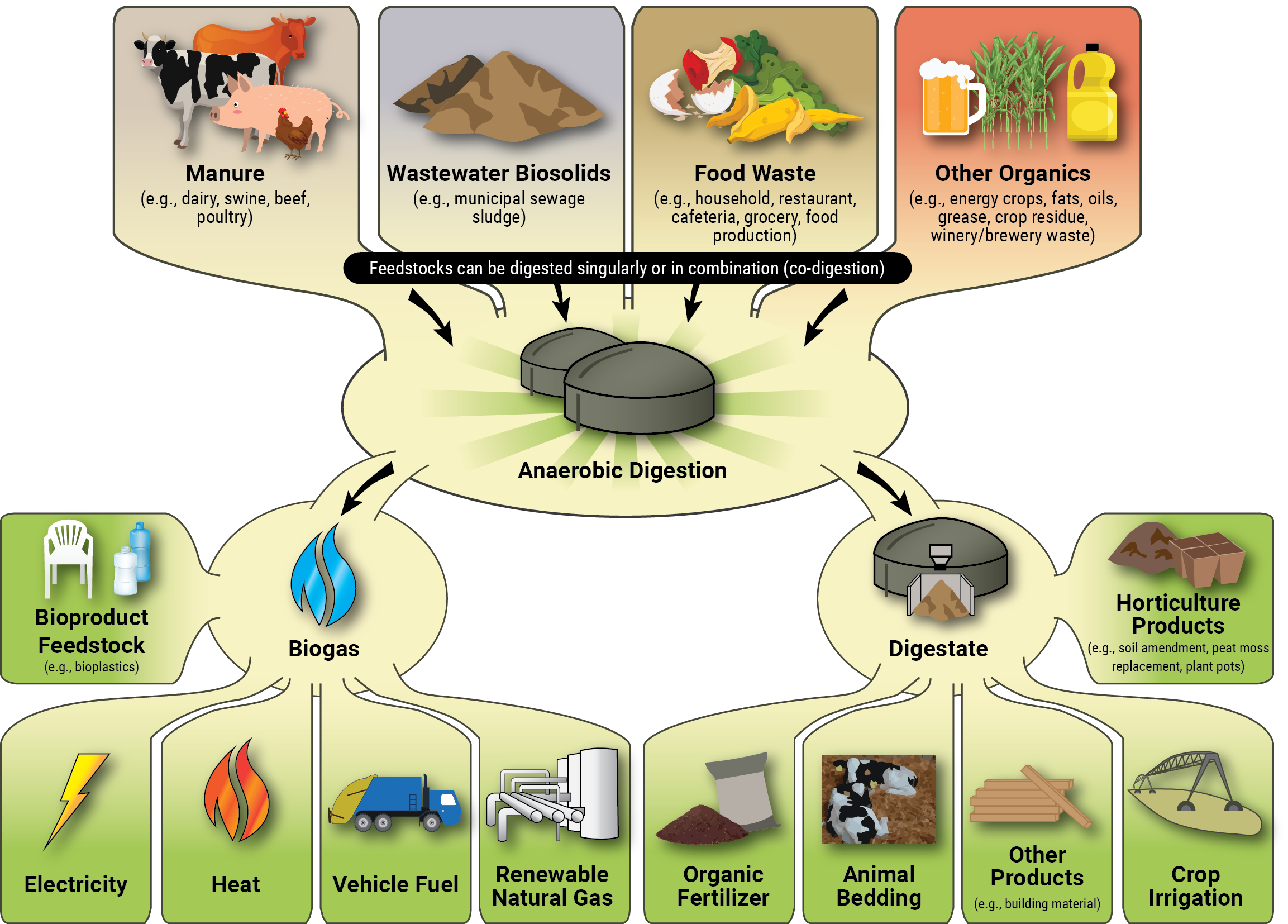 31
2018
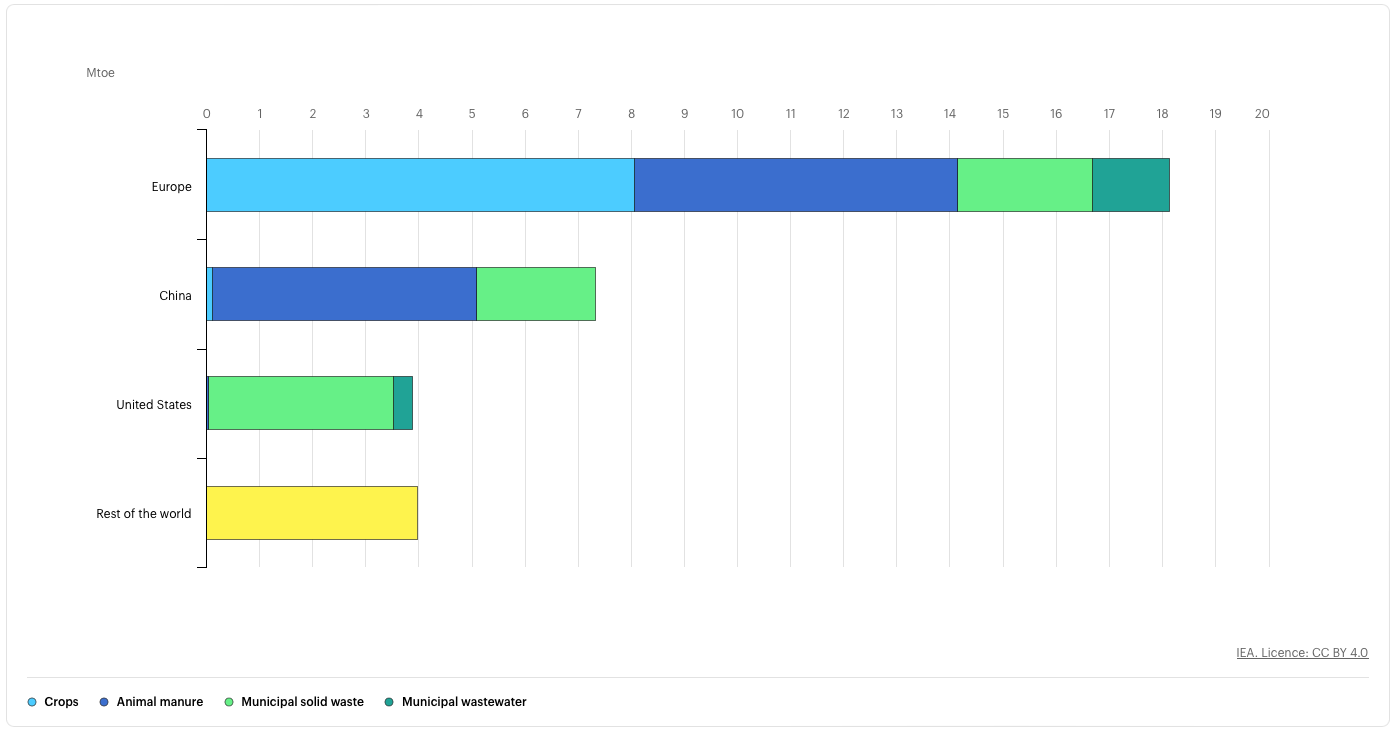 32
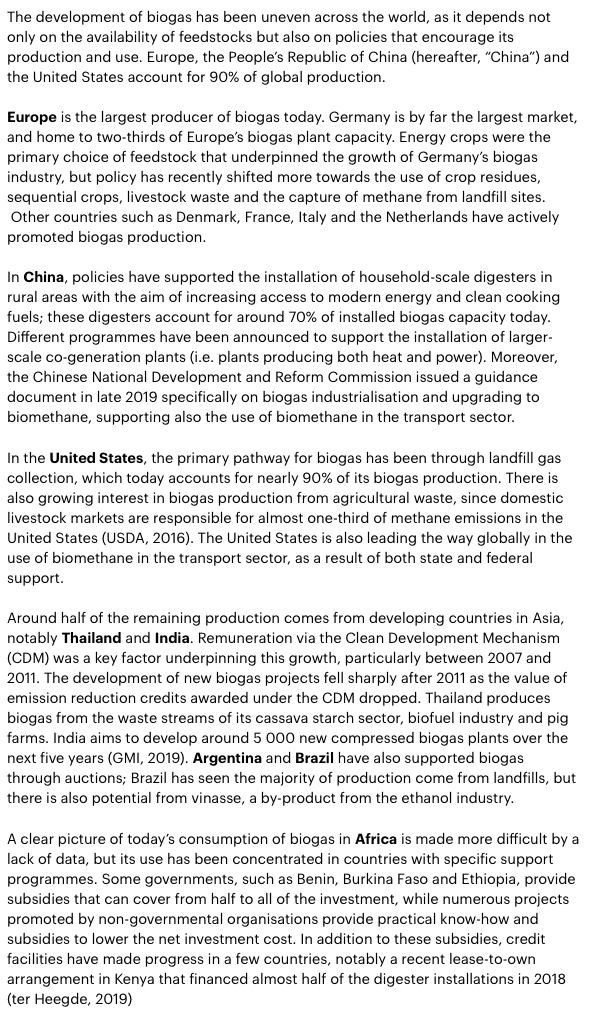 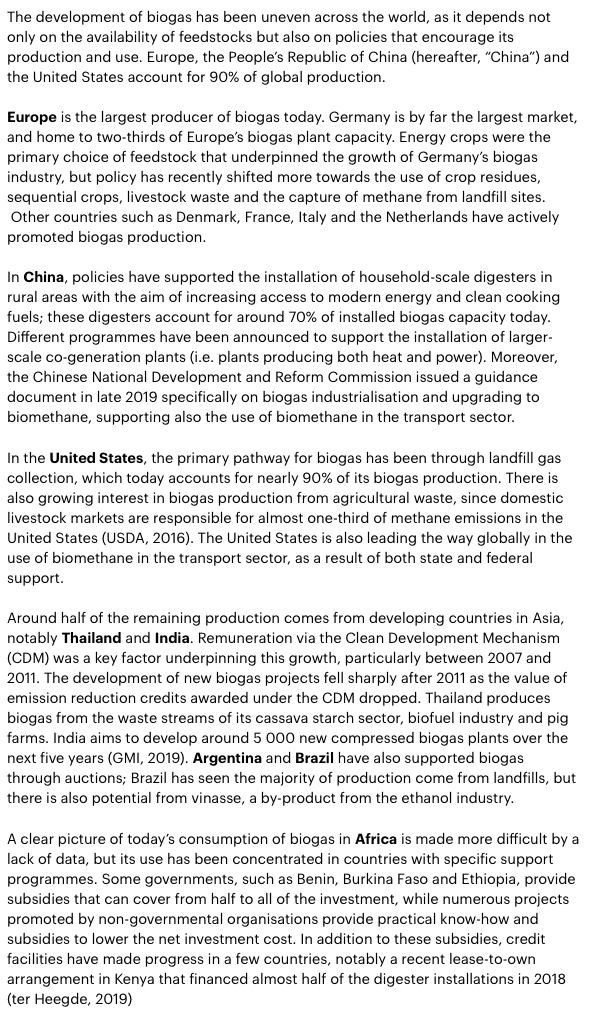 33
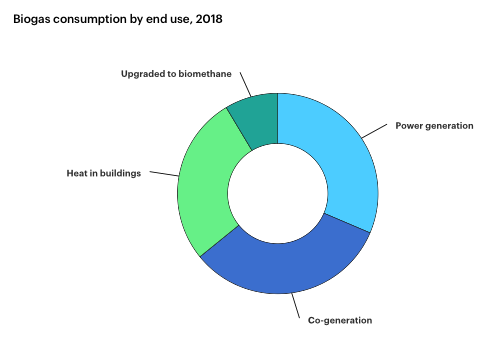 34
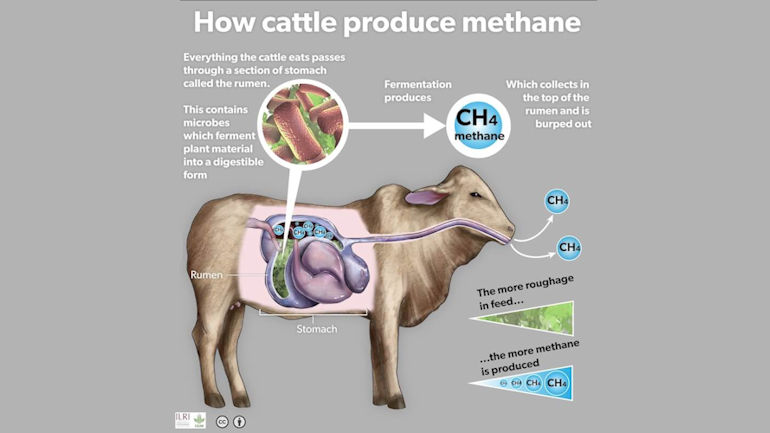 Bio-Based Plastics
35
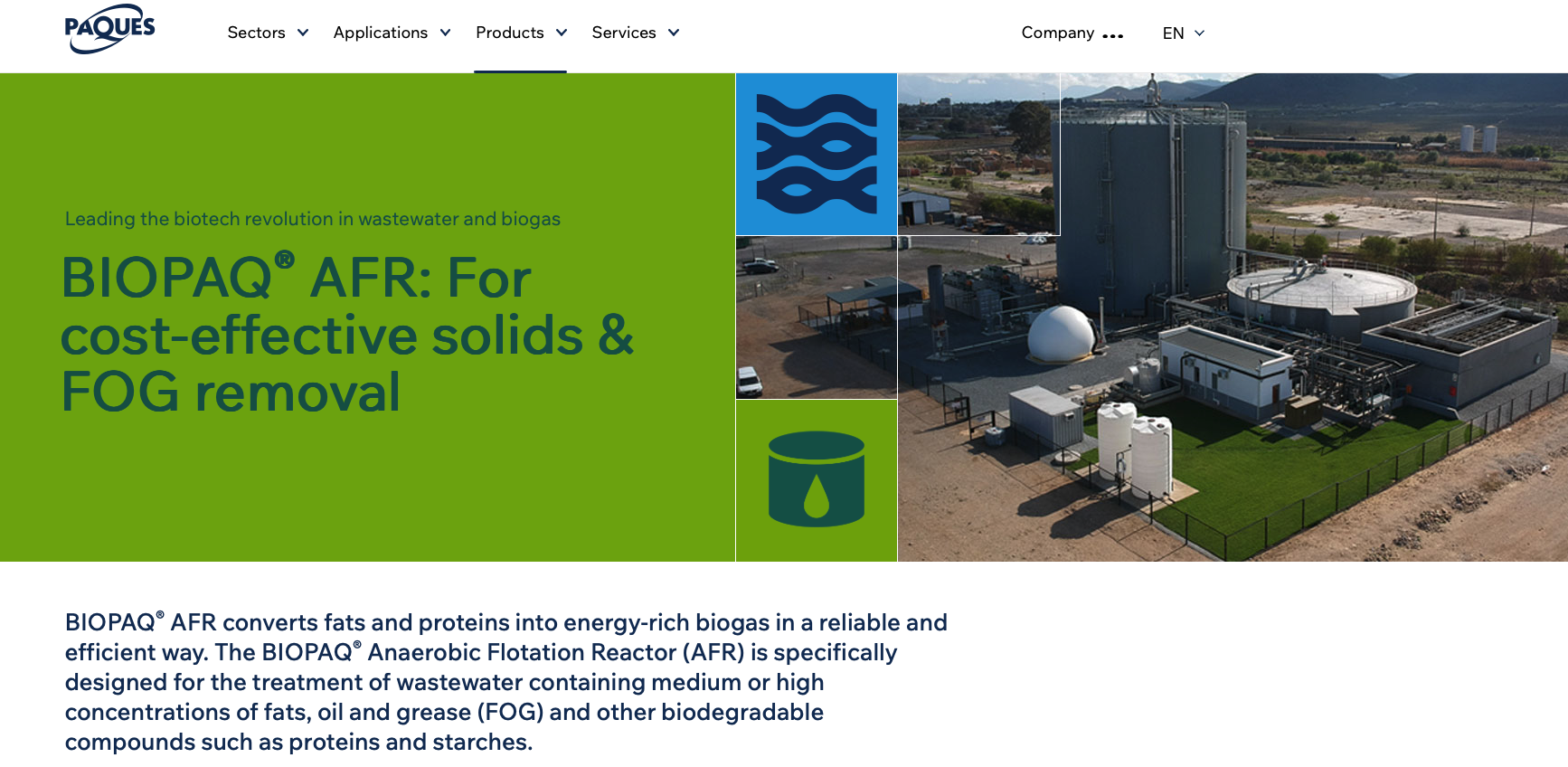 AFR Process Video for Methane Production
36
Methane from Cows, Sewage, Compost, Landfill, etc.
Steam Reforming Reaction:  CH4 to H2 and CO
Biomass/Syngas
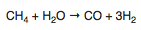 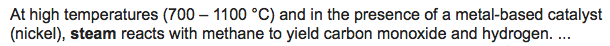 Water Shift Gas Reaction:  CO to H2
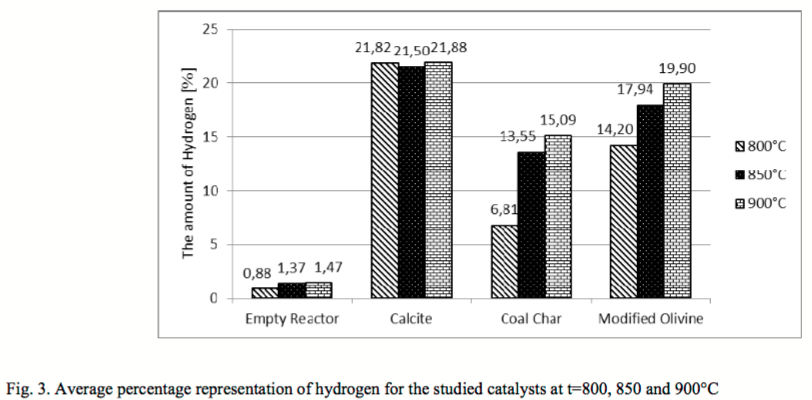 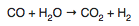 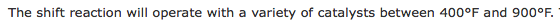 Fischer-Tropsch Reaction:  H2 and CO to Liquid Fuel
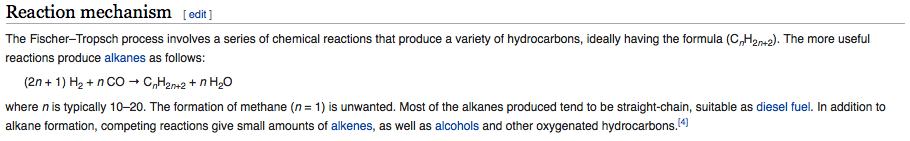 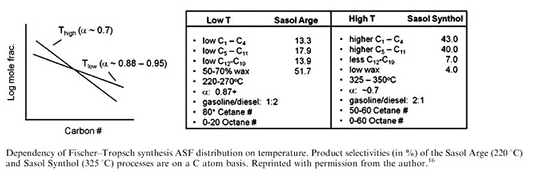 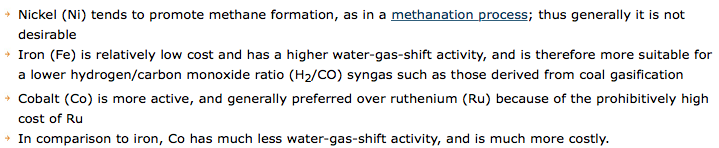 37
Biomass/Syngas
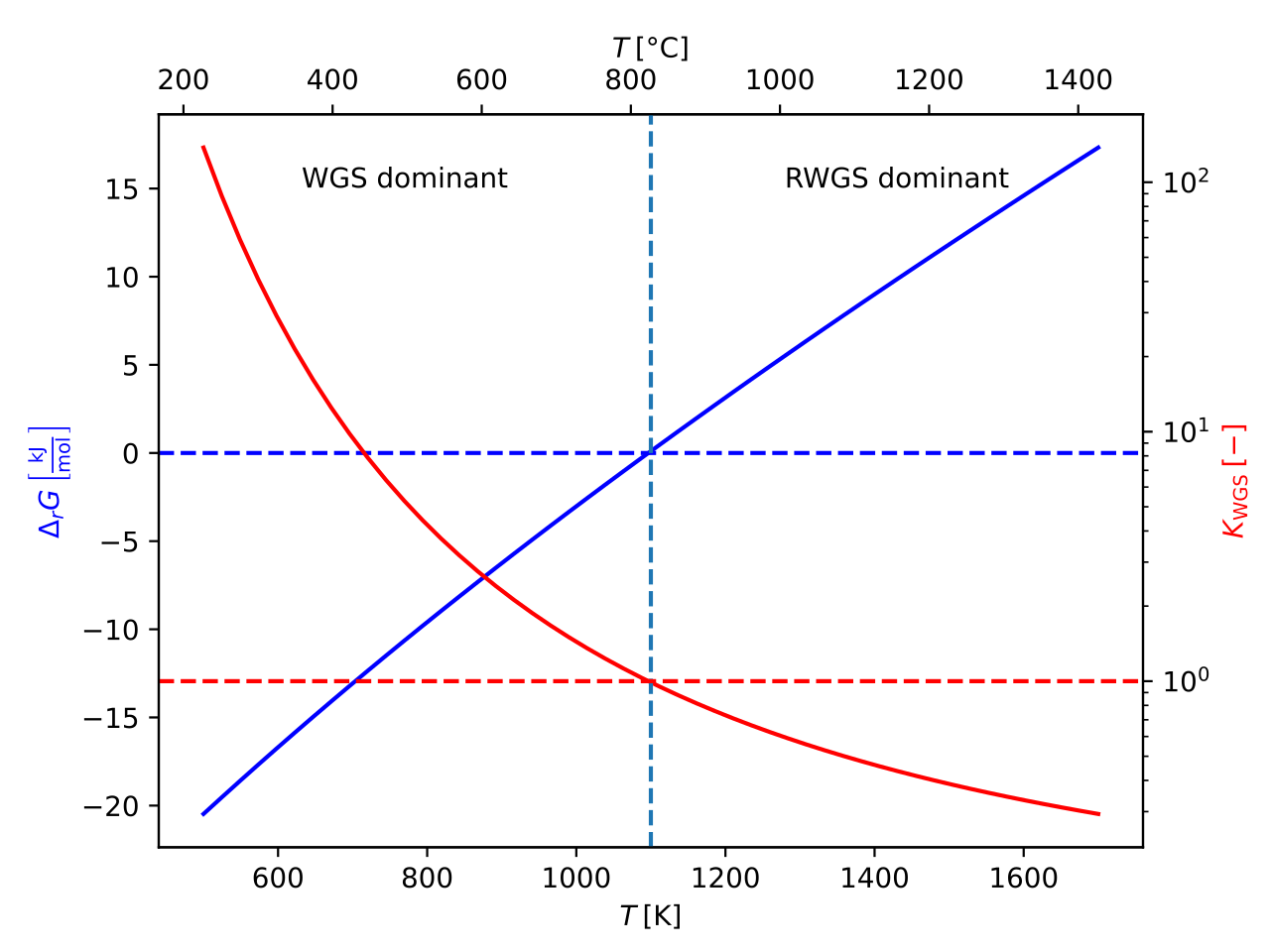 Steam Reforming Reaction:  CH4 to H2 and CO
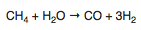 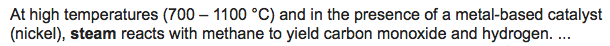 Water Shift Gas Reaction:  CO to H2
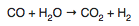 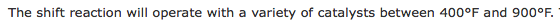 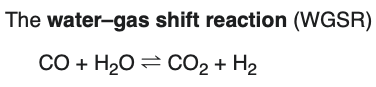 Fischer-Tropsch Reaction to Make Hydrocarbons from CO2 and H2
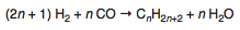 38
Fermentation of Syngas
Syngas can also be fermented to give ethanol (CH3 CH2 OH), 1-propanol (CH3CH2CH2OH), 1-butanol (CH3CH2CH2CH2OH), acetic acid (CH3COOH), butyric acid (CH3CH2CH2COOH), or other chemical building blocks. 

Acetogens.

In the past few years, US-based company Lanzatech developed processes for the production of bio-based 2,3-butanediol (CH3CHOHCHOHCH3) and ethanol (CH3CH2OH). Also, US-based Synata Bio invested in pilot plant facilities to produce ethanol (CH3CH2OH) and 1-butanol (CH3CH2CH2CH2OH), starting from syngas feedstock.
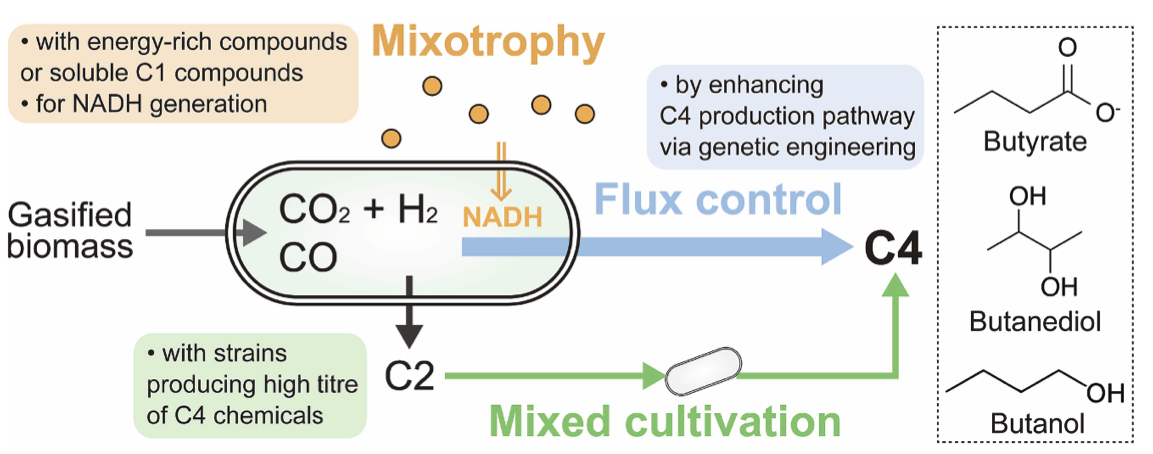 39
Pyrolysis Oil, biocrude or bio-oil
Anaerobic heat wood

water driven off 100°C
dry wood 
270°C decomposition and heat
450°C charcoal and tar
600°C biochar

Remain at 400-500°C makes mostly biochar in hours

Above 700°C liquid and gas in seconds
Bio-oil and syngas

15% of the energy is consumed by the process
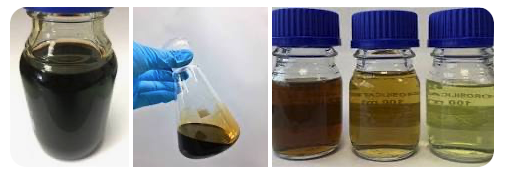 40
Pyrolysis Oil, biocrude or bio-oil
Hydrothermal liquification

Wet biomass

350°C and 21 MPa

Bio-oil with twice the energy density
 of pyrolysis oil

Related materials:

Black Liquor (pulp mill lignin)

Rubber Oil (tires)


Use Pyrolysis Oil to make ”bio-plastic” by bio-refining
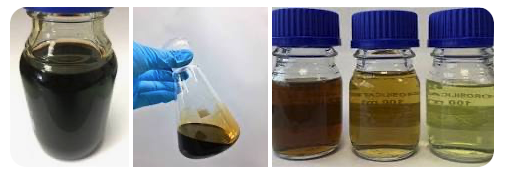 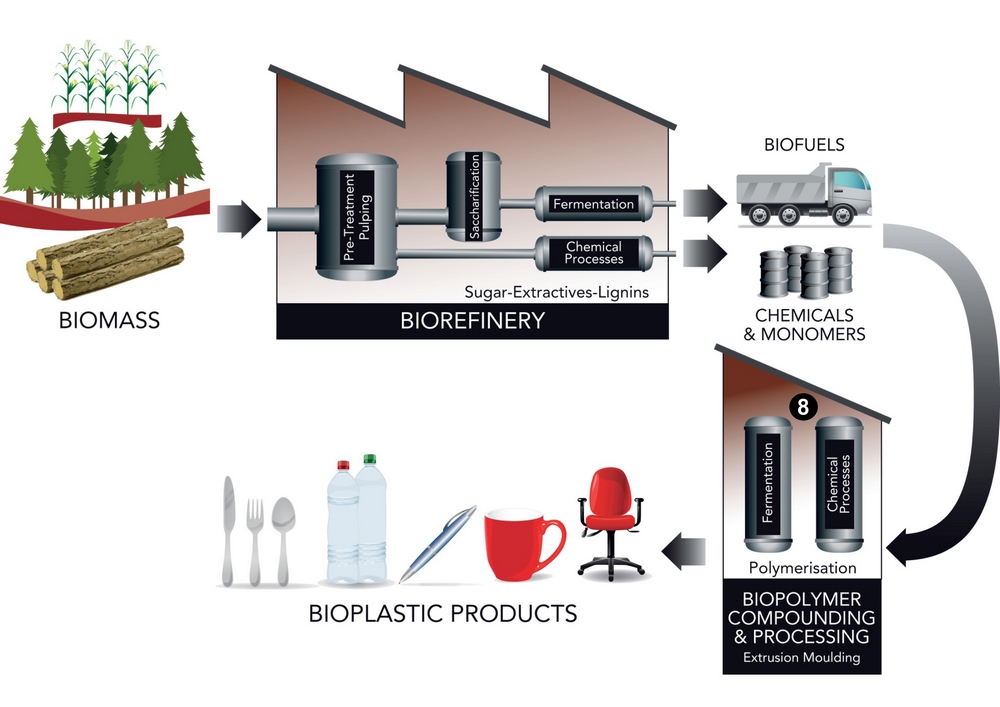 41
Bio-based Terephthalic Acid for biobased PET
Pyrolysis of organic matter.
Low Temperature/Slow Heating (<450°C) => Biochar
Intermediate Temperature/Rapid Heating=> Pyrolysis Oil
High Temperature/Rapid Heating (>800°C) => Gasses (CH4, H2, CO, and CO2) 

Bio-oil + Zeolite (Na2Al2Si3O10 . 2 H2O) => bioBTX
BTX
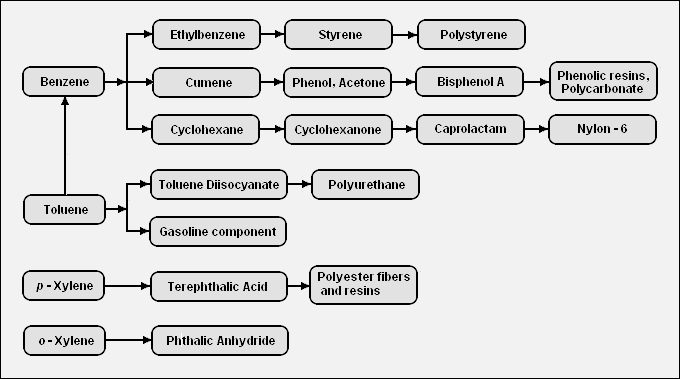 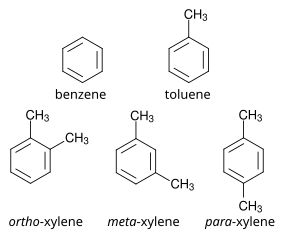 42
Bio-based Terephthalic Acid for biobased PET
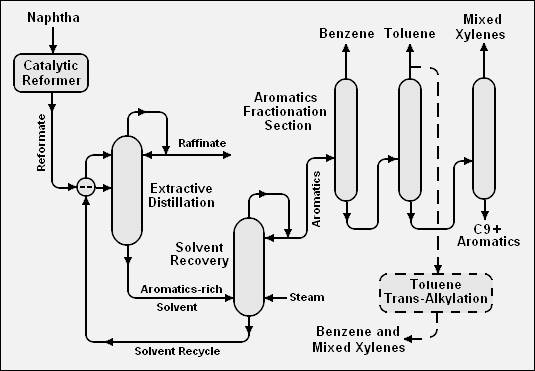 Bio-BTX =>
43
Methane from Cows, Sewage, Compost, Landfill, etc.
PHB from Methane (Newlight, Huntington Beach CA)
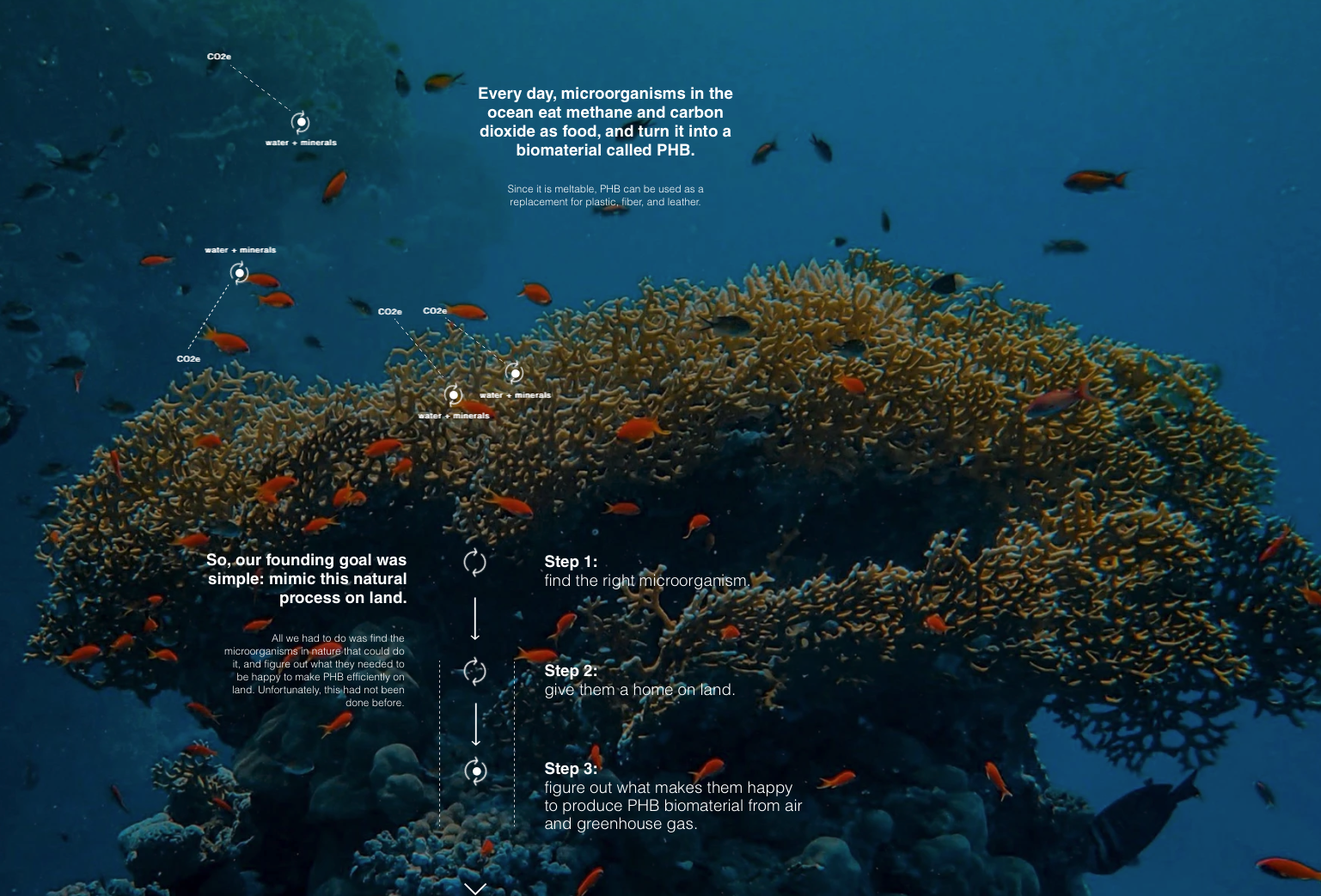 44
PHB from Methane (Newlight, Hunington Beach CA)
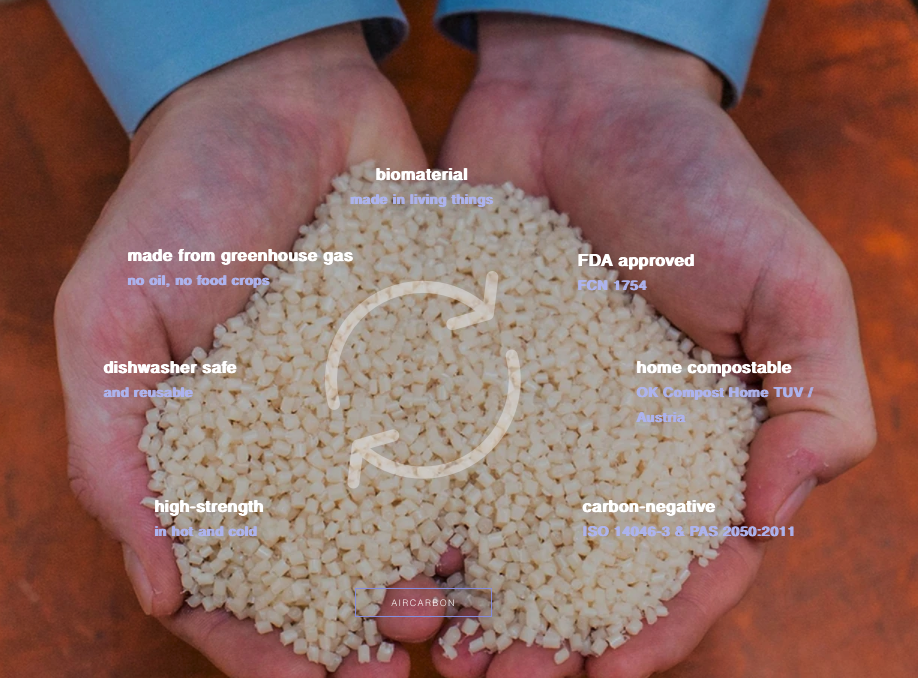 45
PHB from Methane (Mango Materials Berkley CA)
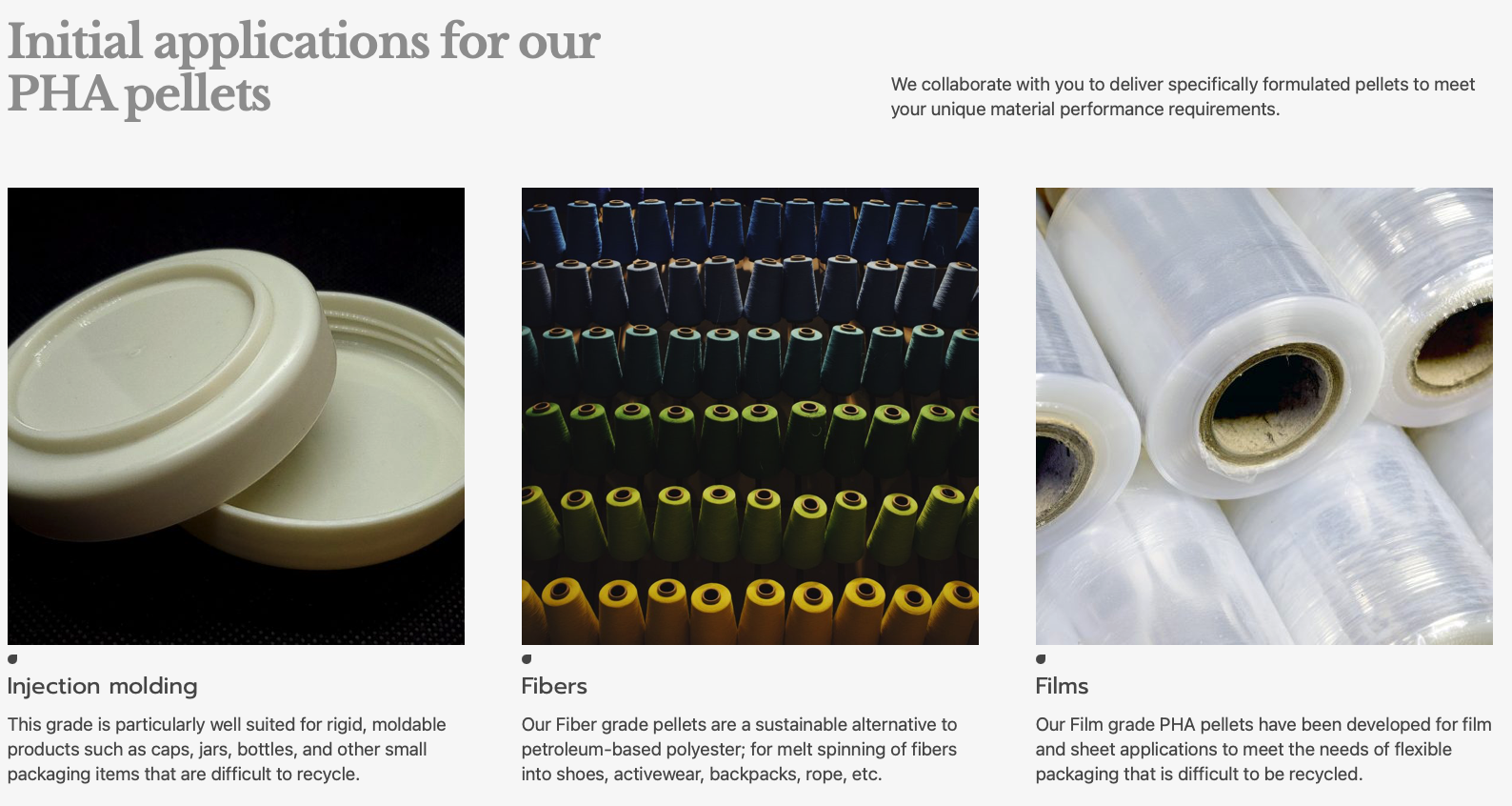 46
PHB from Methane (Mango Materials Berkley CA)
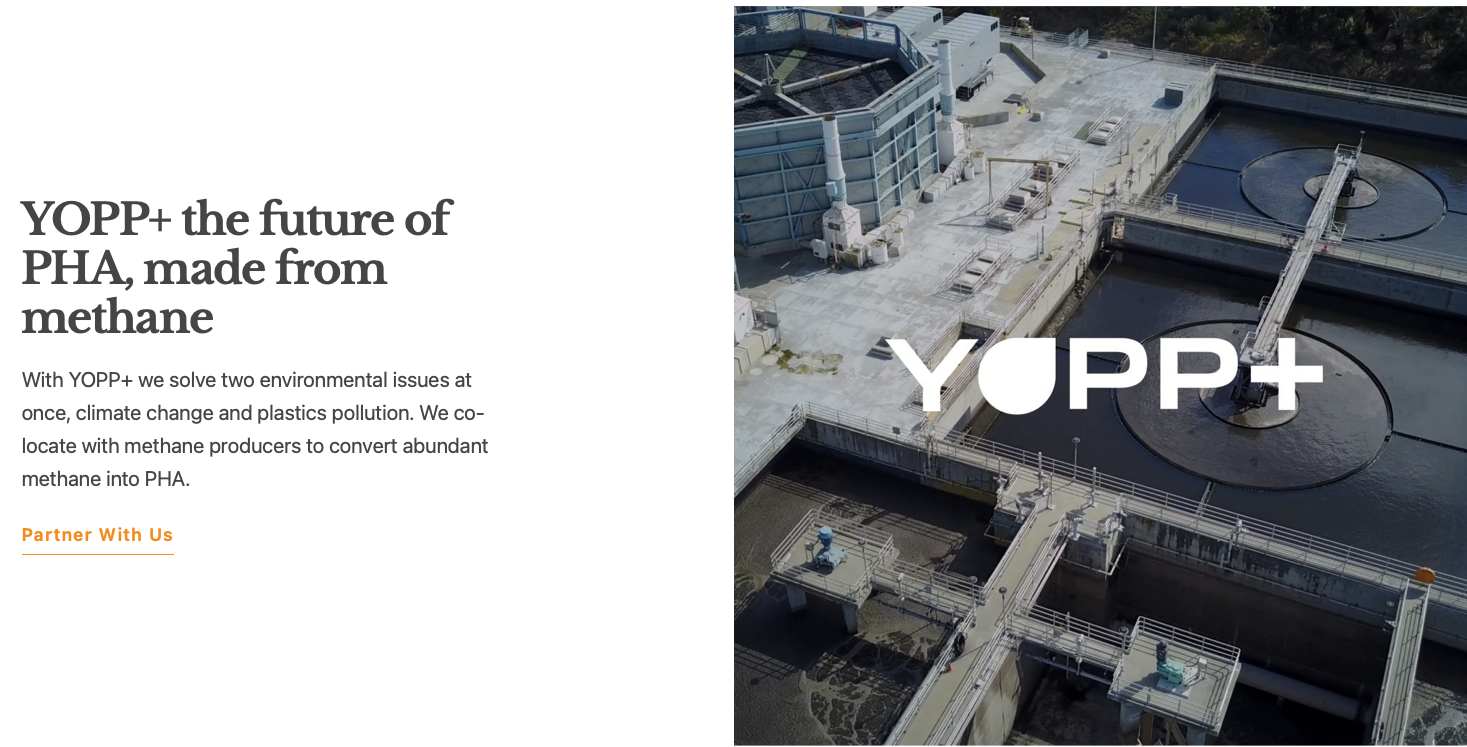 47
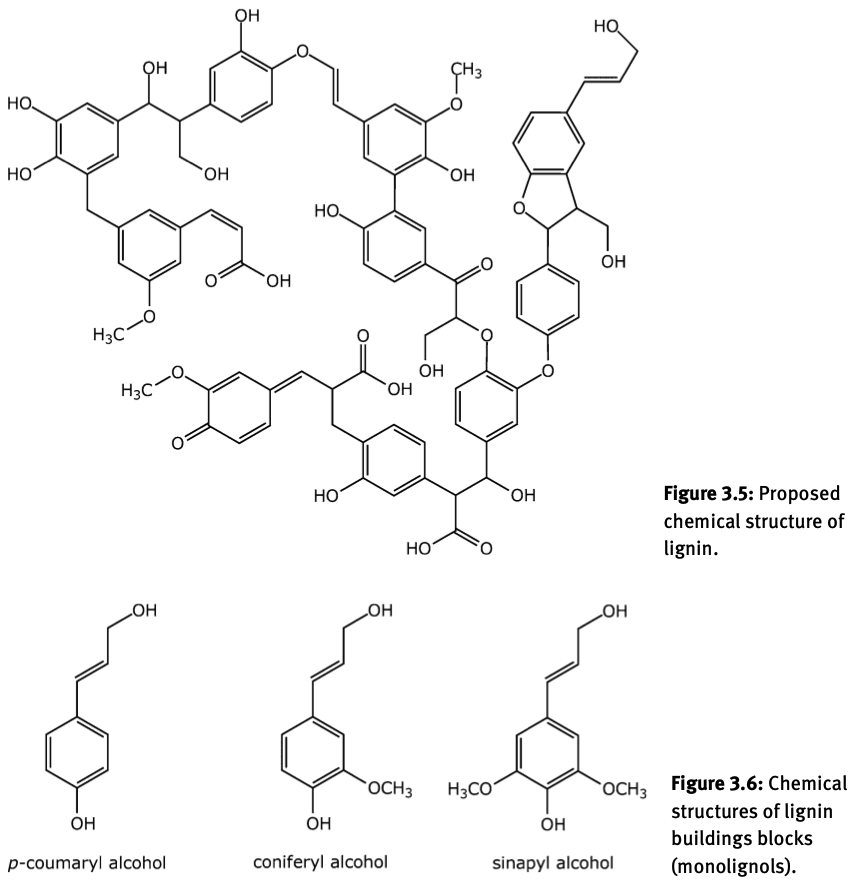 Lignin
LignoBoost (Sweden) and LignoForce (Canada)
a renewable source of aromatic compounds
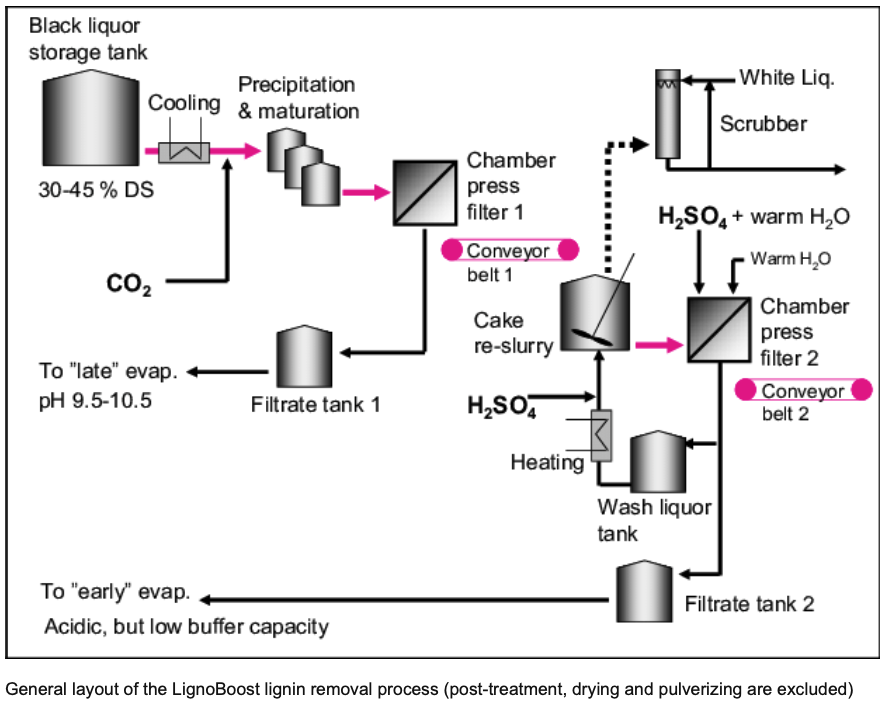 48
Starch, Cellulose and Glucose
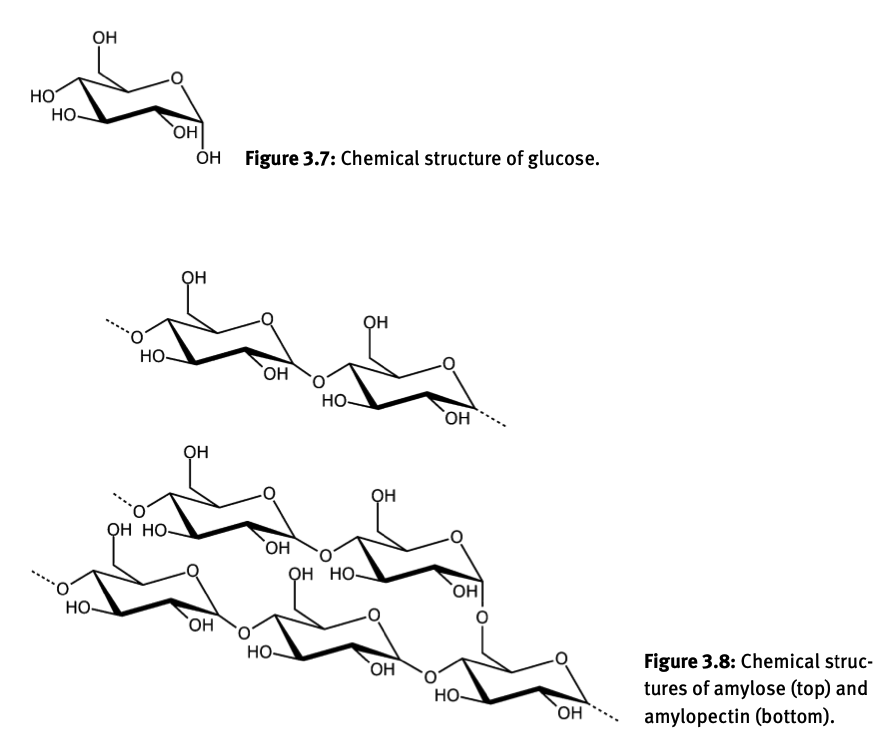 Starch
β-1,4-glycosidic linkages
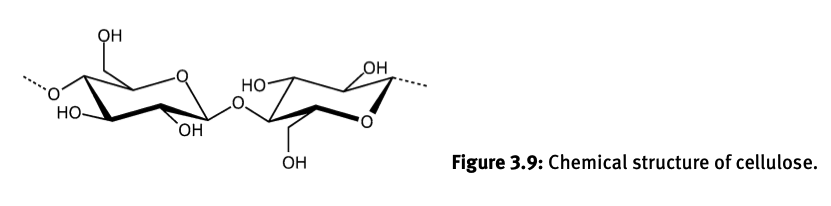 Amalose
α-(1,4)-glycosidic linkages
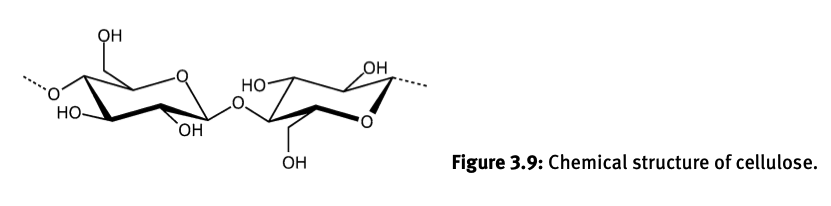 Amalopectin
α-(1,4)-glycosidic linkages
α-(1,4)-glycosidic bonds occasionally (1,6) (branches)
49
Starch, Cellulose and Glucose
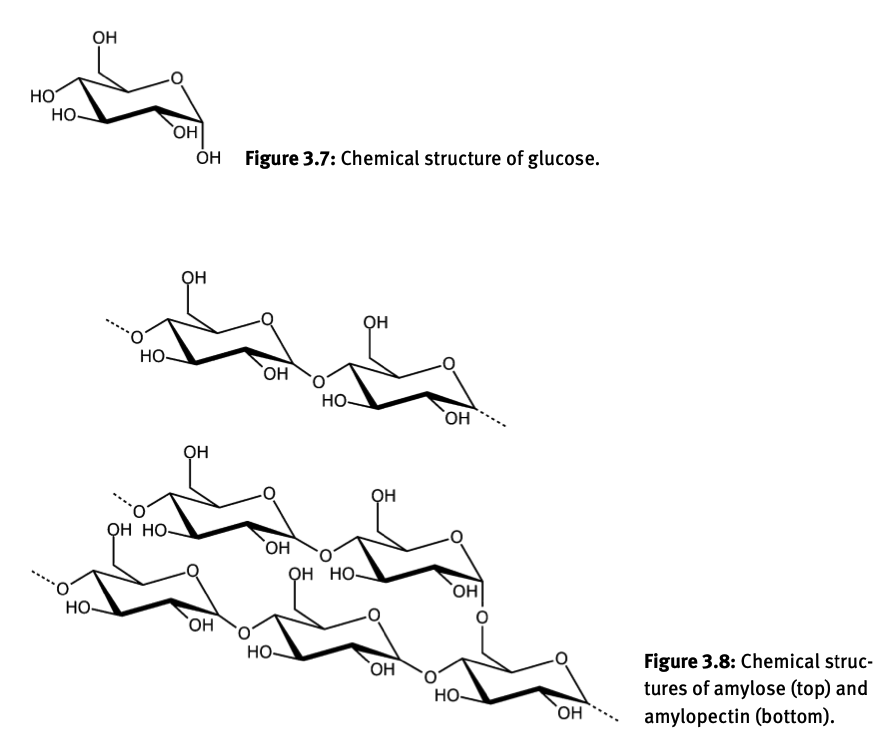 β-1,4-glycosidic linkages
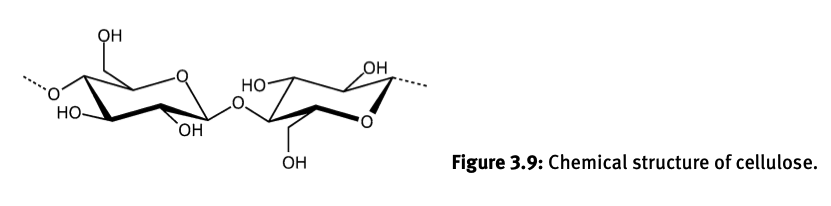 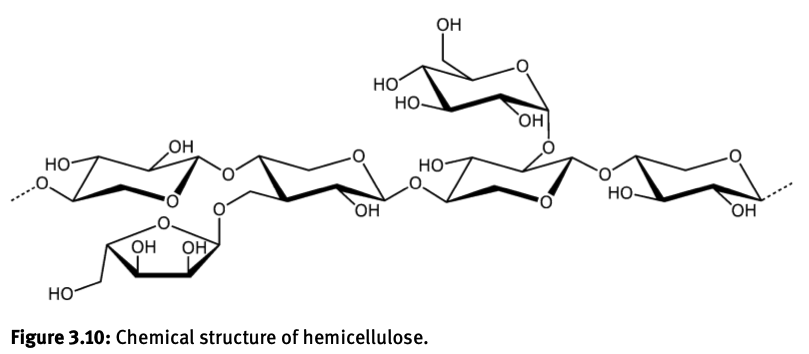 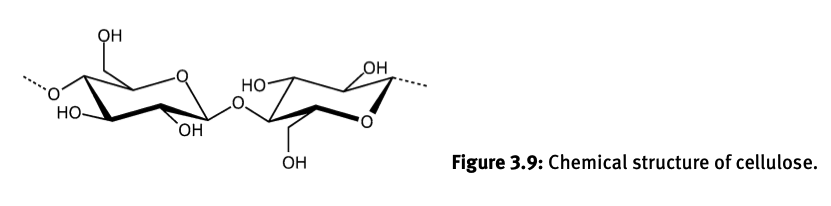 Only glucose and no branching
Different sugars and branching
50
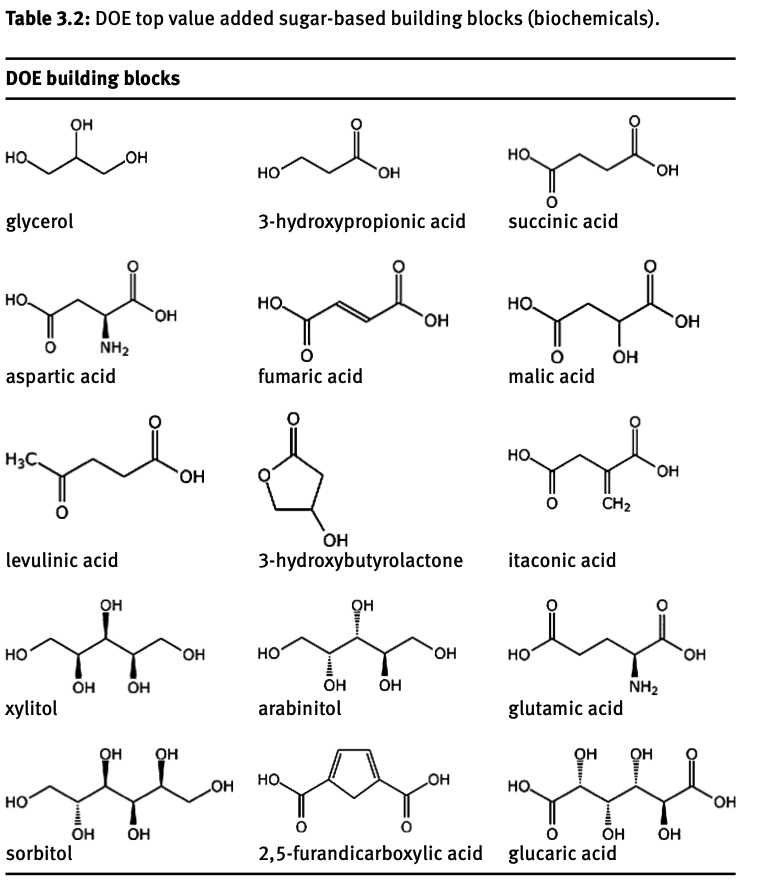 Sugar-based Feedstock
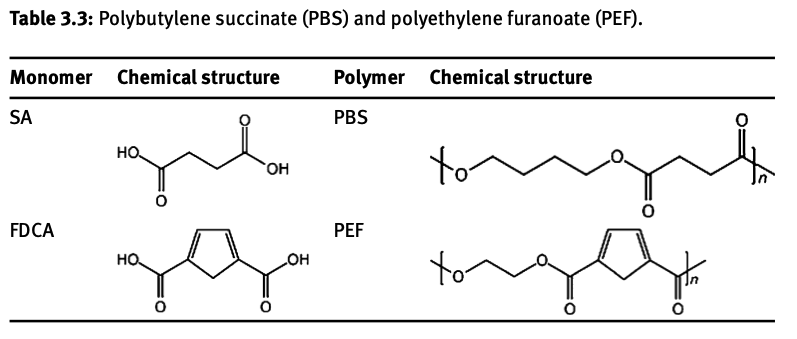 51
Bio-Based Oils
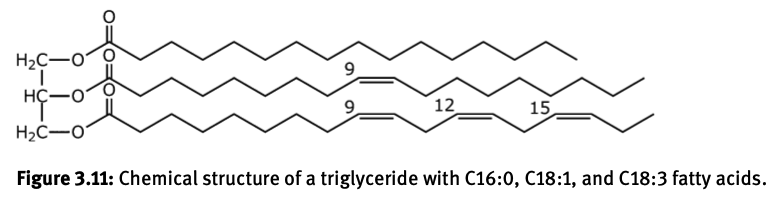 Glycerol
CH2OHCHOHCH2OH
Fatty Acids
(C:D) C = number of carbons, D = unsaturated bonds
Saturated: palmitic (16:0), stearic acid (18:0) 
Unsaturated oleic acid (18:1), linoleic acid (18:1), and α-linoleic acid (18:3)
52
Bio-Based Oils
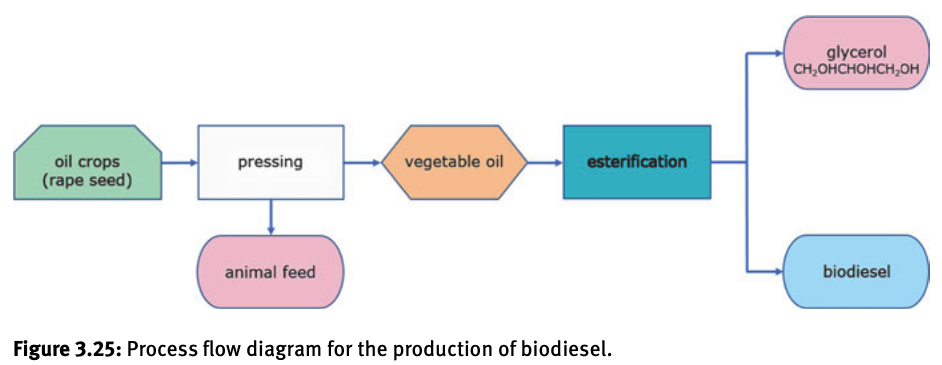 53
Bio-Based Oils
Glycerol can be transformed into bio-based propylene in a one- step catalytic process using molybdenum-based catalysts. 

The glycerol-to-propylene (GTP) process was first introduced by Quattor Petrochimica, headquartered in Rio de Janeiro (Brazil). In 2009, this company was incorporated by the Brazilian-based company Braskem.
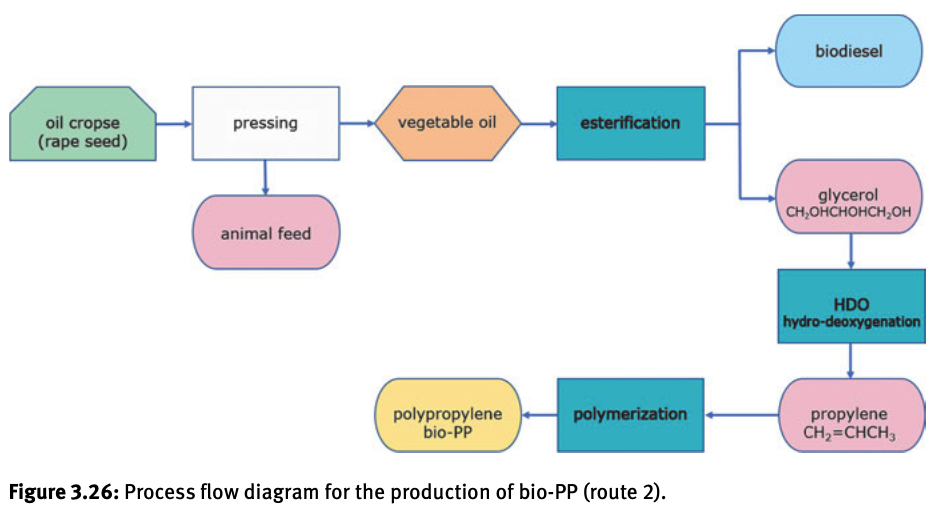 54
Bio-Based Plastics
Primary feedstocks 
Primary feedstocks include primary biomass that is harvested from forest or agricultural land. 

Secondary feedstocks 
Secondary feedstocks are process residues, such as sawmill residues or black liquor generated by the forests products industry. 


Tertiary feedstocks 
Tertiary feedstocks are postconsumer wastes or residues (such as waste waters or municipal solid waste).
55
Bio-Based Plastics
Renewable Feedstocks:

Dedicated feedstocks 
– Sugar crops (e. g., sugar beet or sugar cane).– Starch crops (e. g., wheat or corn).– Lignocellulosic crops (e. g., wood or miscanthus).– Oil-based crops (e. g., rape seed oil, soya oil, palm oil, or jatropha). – Grasses (e. g., green plant materials).– Marine biomass (e. g., micro and macro algae). 

Residues 
–  Oil-based residues (e. g., animal fat from food industries or used cooking oil from restaurants, households, and other sources). 
–  Lignocellulosic residues (e. g., crop residues or saw mill residues). 
–  Organic residues (e. g., organic urban waste or household waste).
56
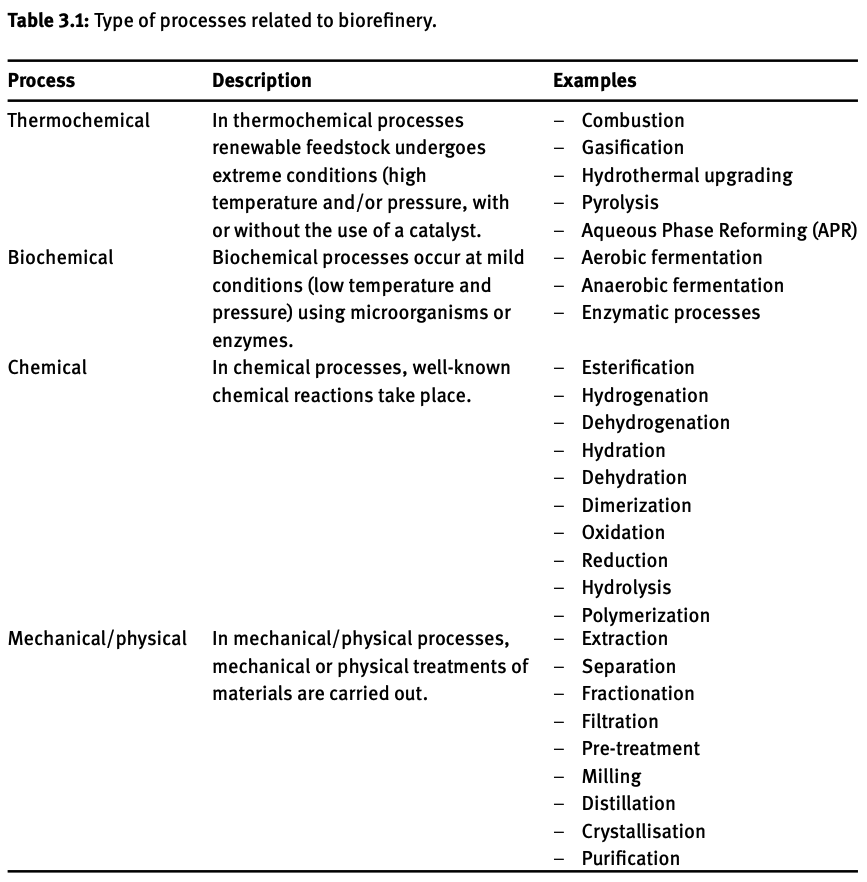 57
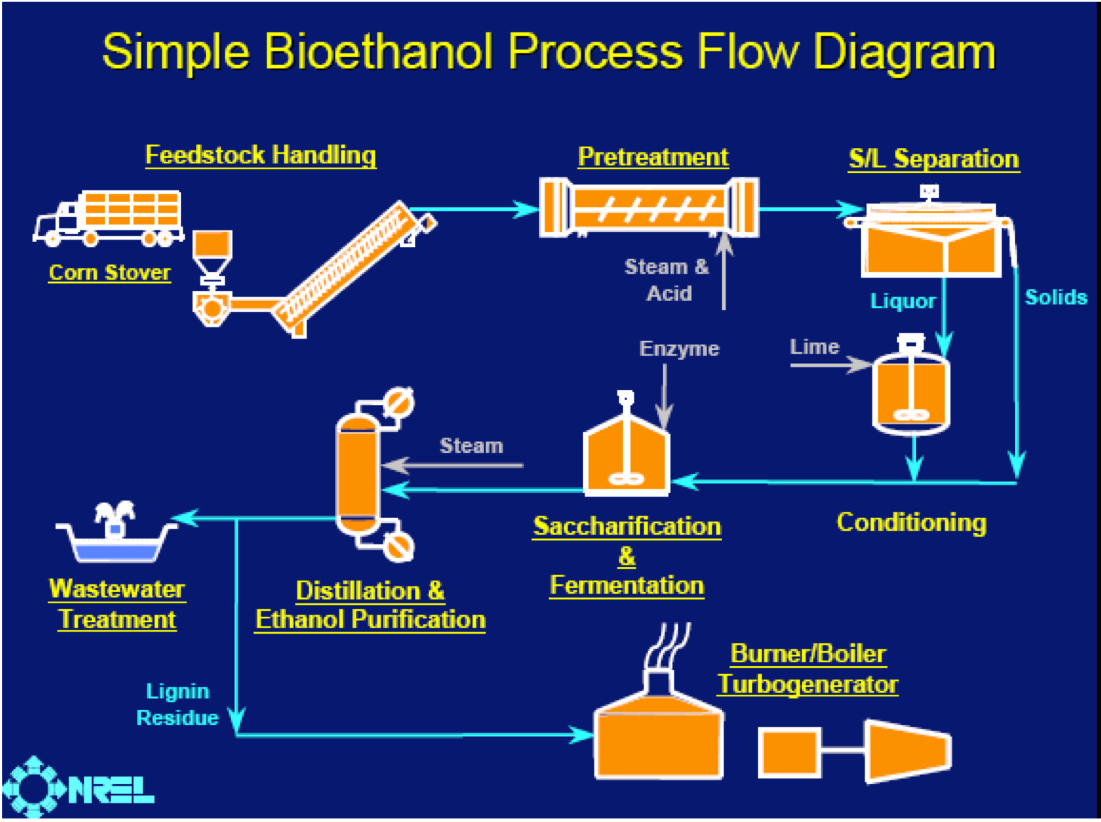 Bio-Based Plastics
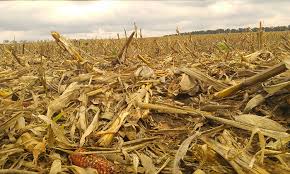 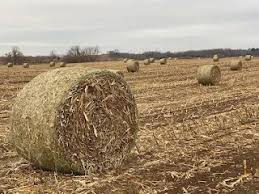 58
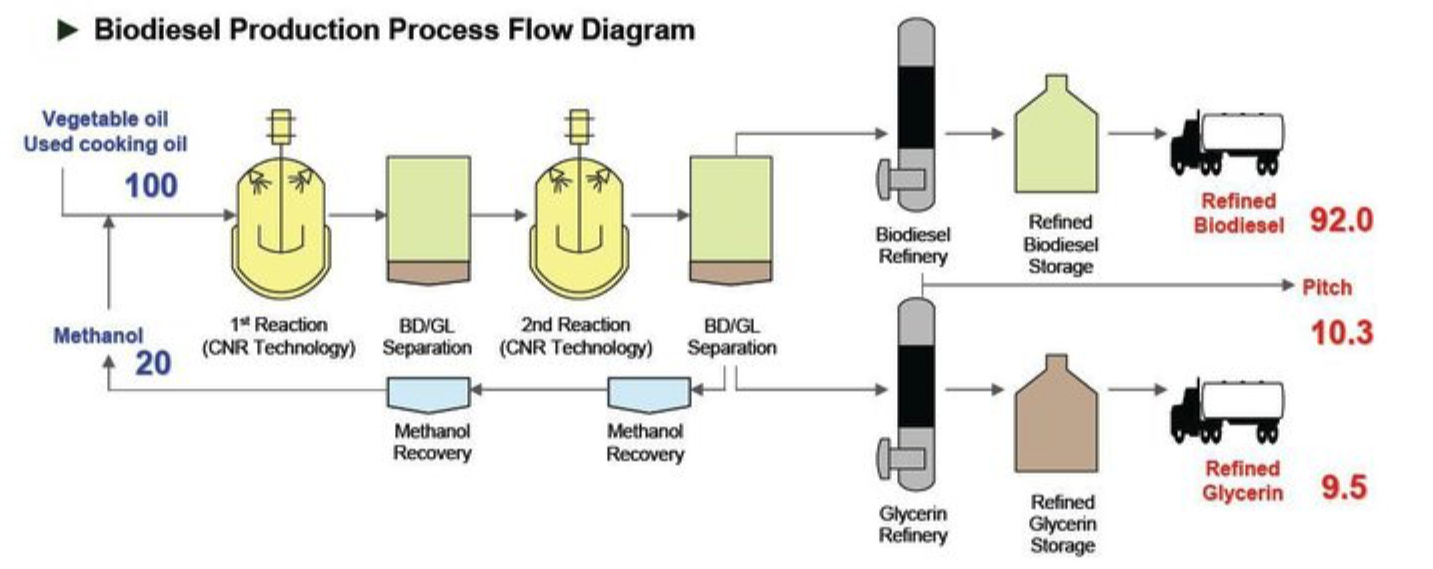 59
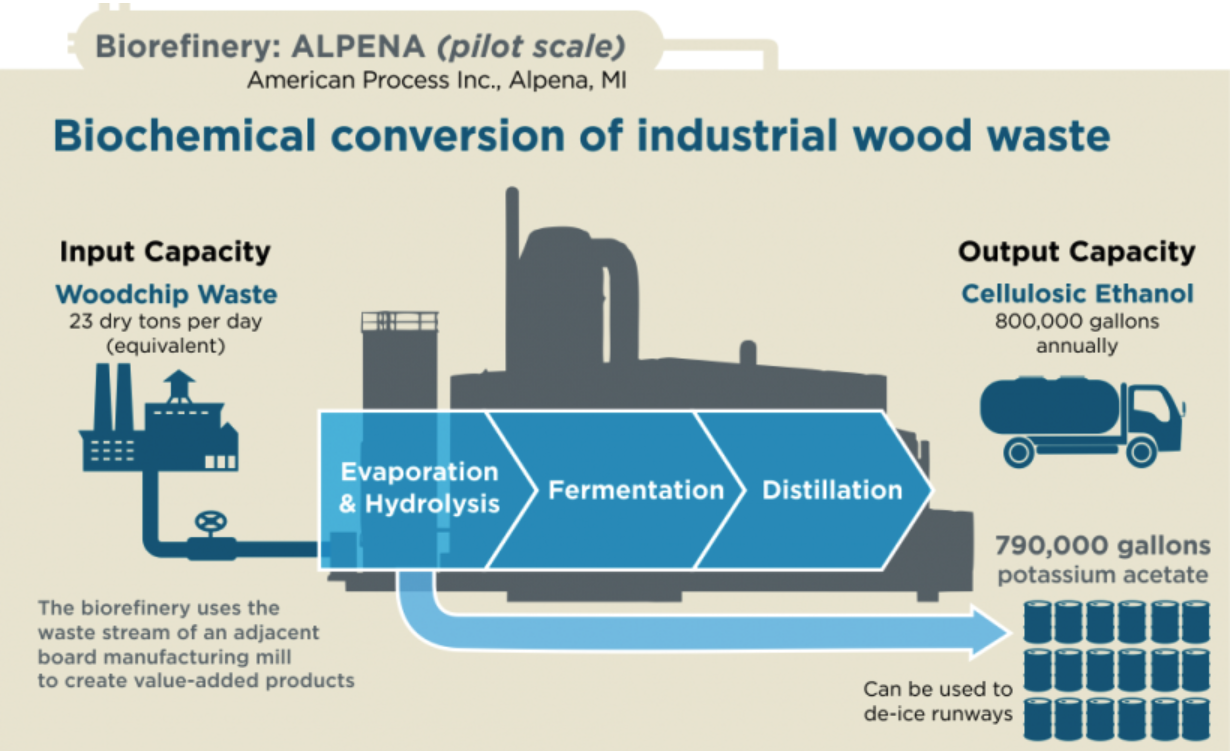 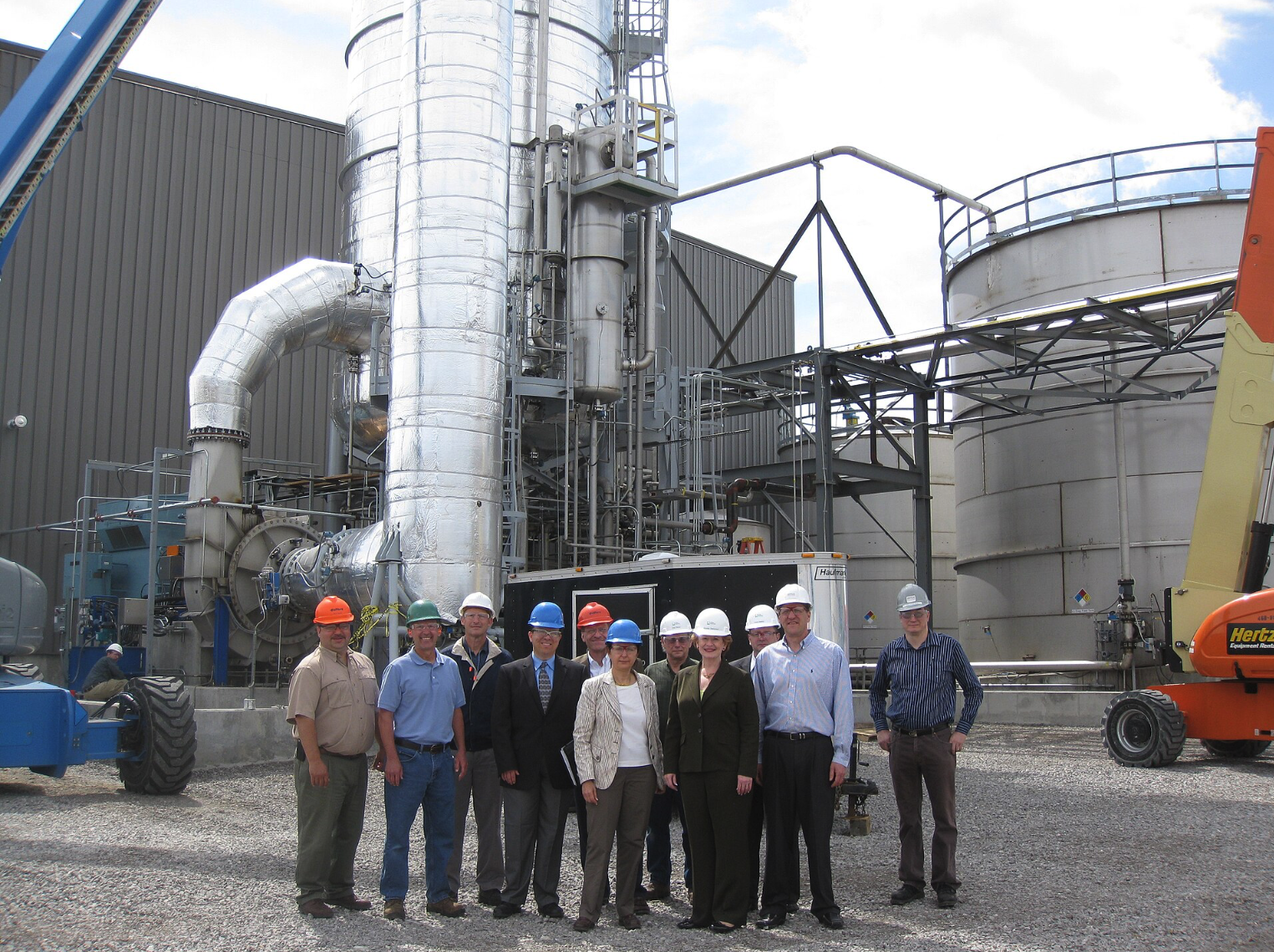 60
Bio-Based Plastics
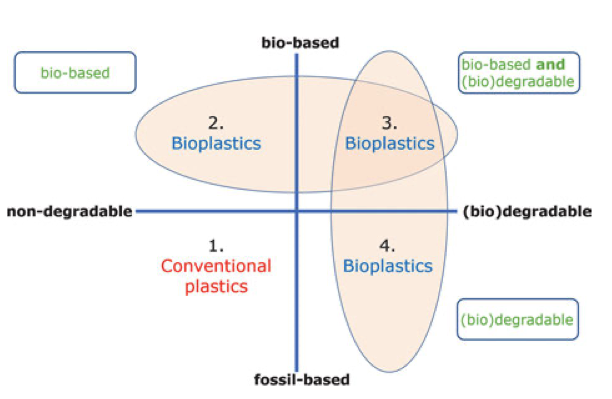 – Bio-based (or partly bio-based), non-biodegradable plastics, such as bio-based polyethylene (PE), polypropylene (PP), polyethylene terephthalate (PET) (so-called drop-in solutions)
–  Bio-based and biodegradable plastics, such as polylactic acid (PLA), polyhydroxyalkanoates (PHA), polybutylene succinate (PBS), and starch blends
–  Plastics that are based on fossil resources (fossil-based) and biodegradable, such as poly(butylene-co-adipate-co-terephthalate) (PBAT)
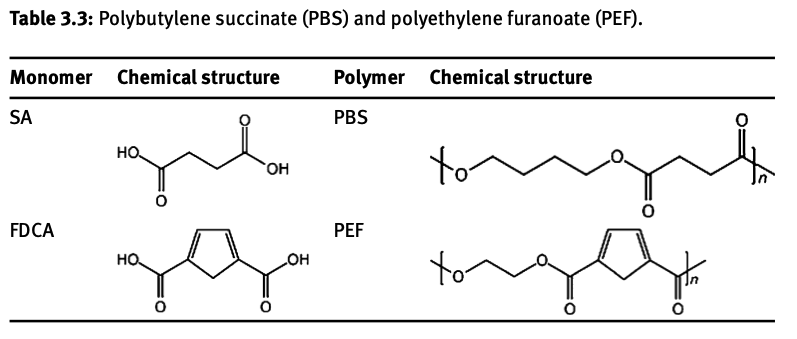 Sugar based
       type 3
61
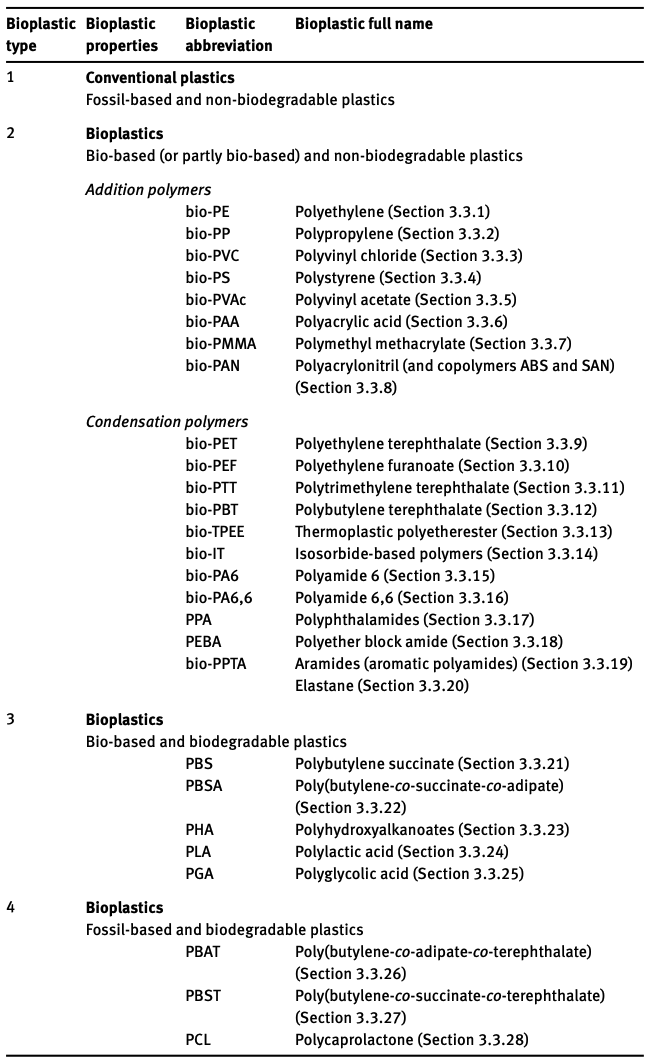 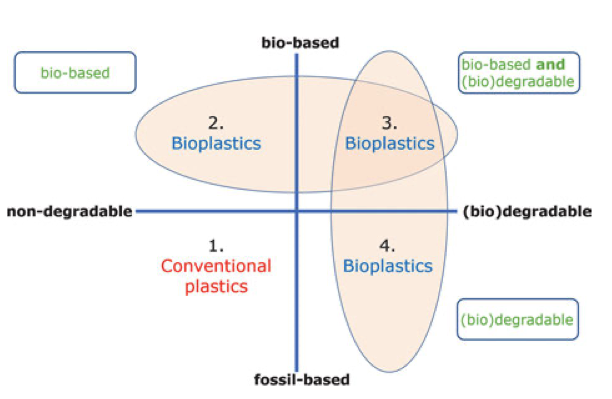 62
Polyethylene
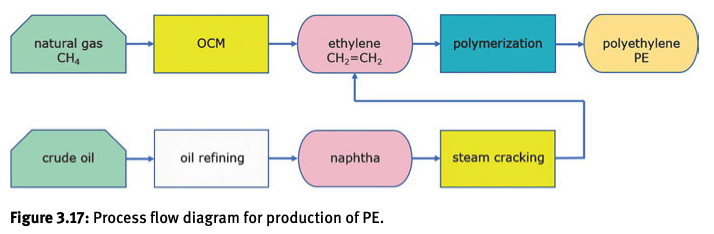 Oxidative coupling of methane (OCM) uses special developed nanowire OCM catalysts. 
The OCM process, also called the Gemini technology, was developed by Siluria Technologies.
63
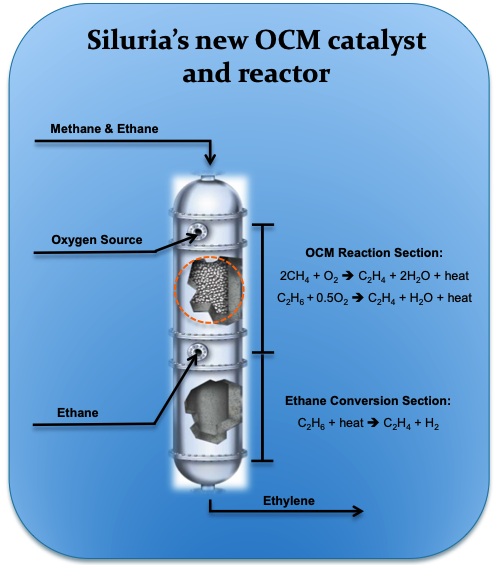 Bio-Based Plastics
Process starts with methane to produce ethylene
64
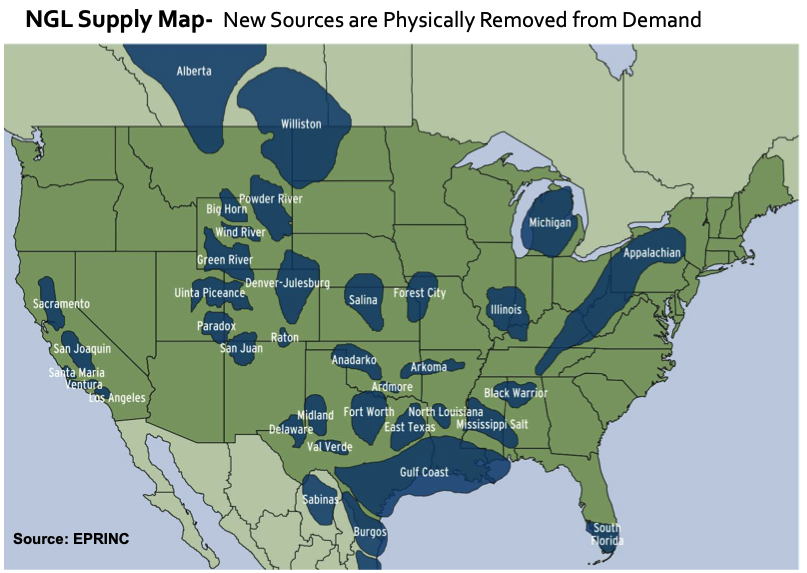 Bio-Based Plastics
65
Bio-Based Polyethylene (Bio-PE)
Dehydrate bio-ethanol (bio-based ethanol, CH3CH2OH) to bio-based ethylene (CH2=CH2) and subsequently polymerizing bio-based ethylene into bio-based polyethylene (bio-PE).
1G feedstocks: 85% or bioethanol comes from sugar cane (in Brazil) or corn starch (in USA). 

2G feedstocks: Lignocellulose. Low-cost crop and forest residues, wood process waste, and the organic fraction of municipal solid waste can all be used as lignocellulosic feedstocks 
	Ethylene from lignocellulose by 2 methods: 1) biochemical route and 2) acid hydrolysis route
66
Lignocellulose to ethylene
Biochemical route: 
Enzymes and micro-organisms convert cellulose or hemicellulose to complex sugars.
Saccharification: A cellulase enzyme breaks down the cellulose molecule into monosaccharides such as glucose, or shorter polysaccharides and oligosaccharides. 
Because cellulose molecules bind strongly to each other, cellulose breakdown is relatively difficult compared to the breakdown of other polysaccharides such as starch. 
The sugars are further fermented to produce bio-ethanol.
Acid hydrolysis route:
Lignocellulosic feedstock is pretreated and, 
Subsequently, acid hydrolysis (using either dilute acid or concentrated acid) breaks down cellulose to glucose, 
Fermentation to produce bio-ethanol.
Yeasts are added to convert the sugars to bio-ethanol, 
which is then distilled off to obtain bio-ethanol up to 96 % in purity. 
One glucose molecule (C6H12O6) is fermented into two molecules of bio-ethanol (CH3CH2OH) and two molecules of carbon dioxide (CO2)
67
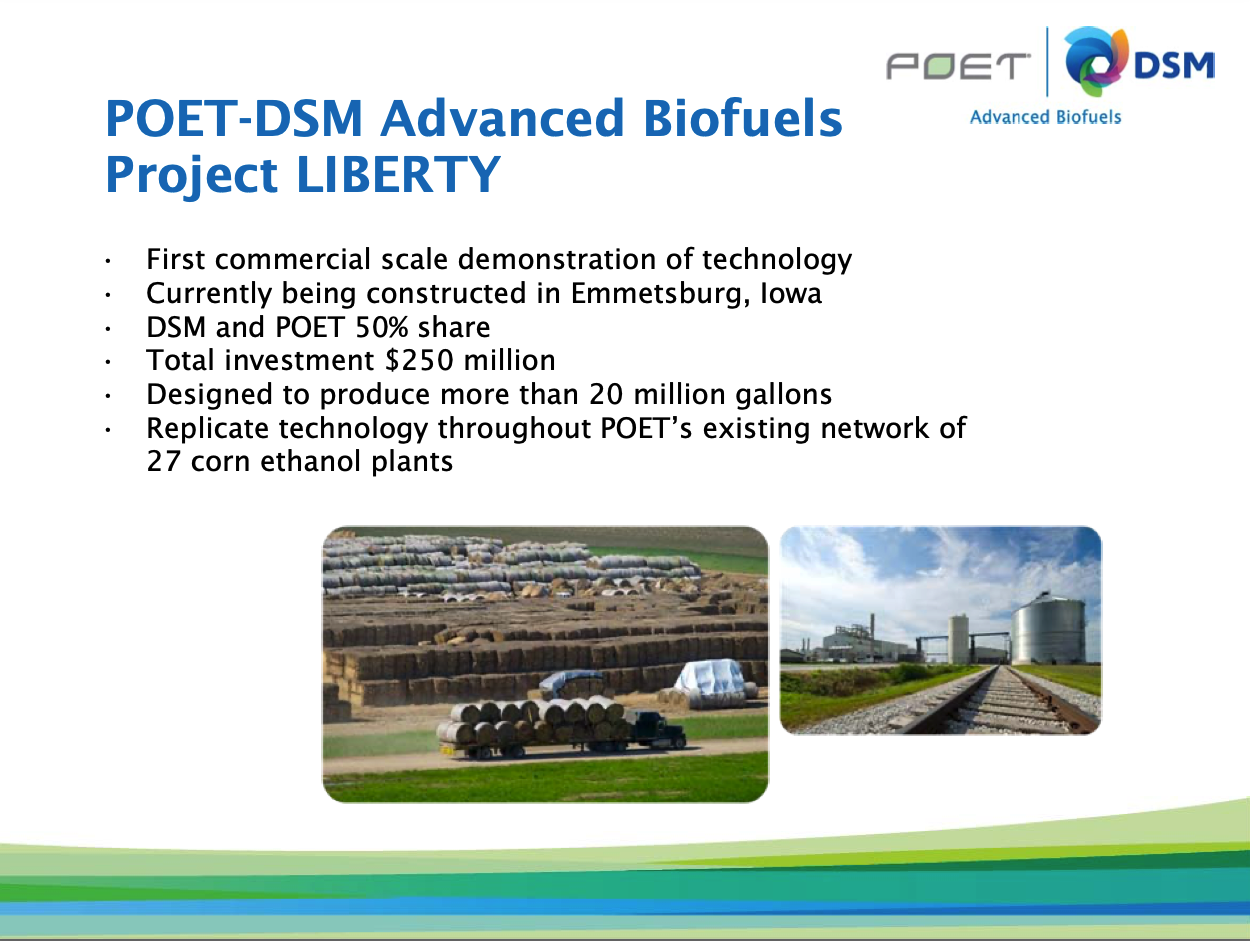 Bio-Based Plastics
68
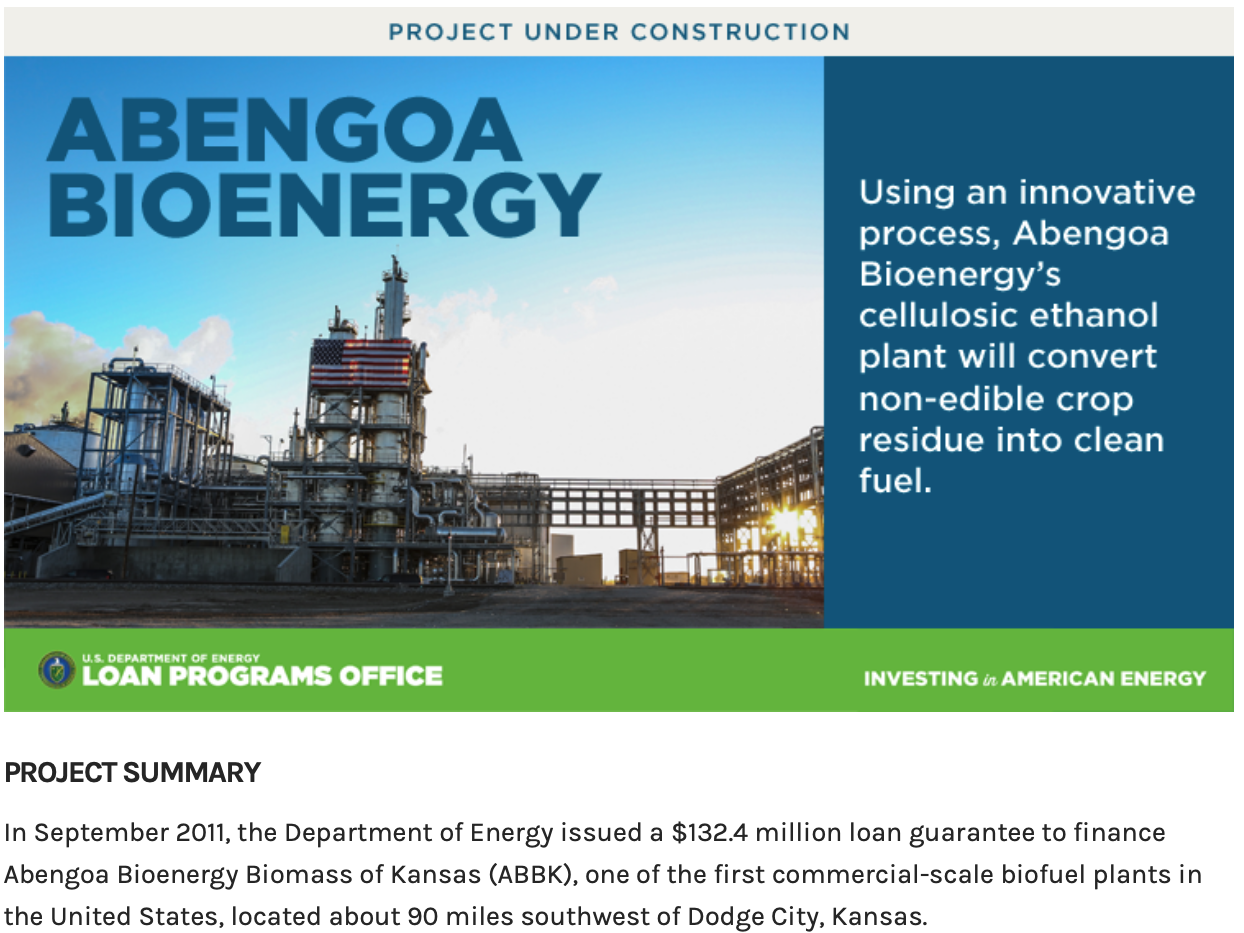 Bio-Based Plastics
69
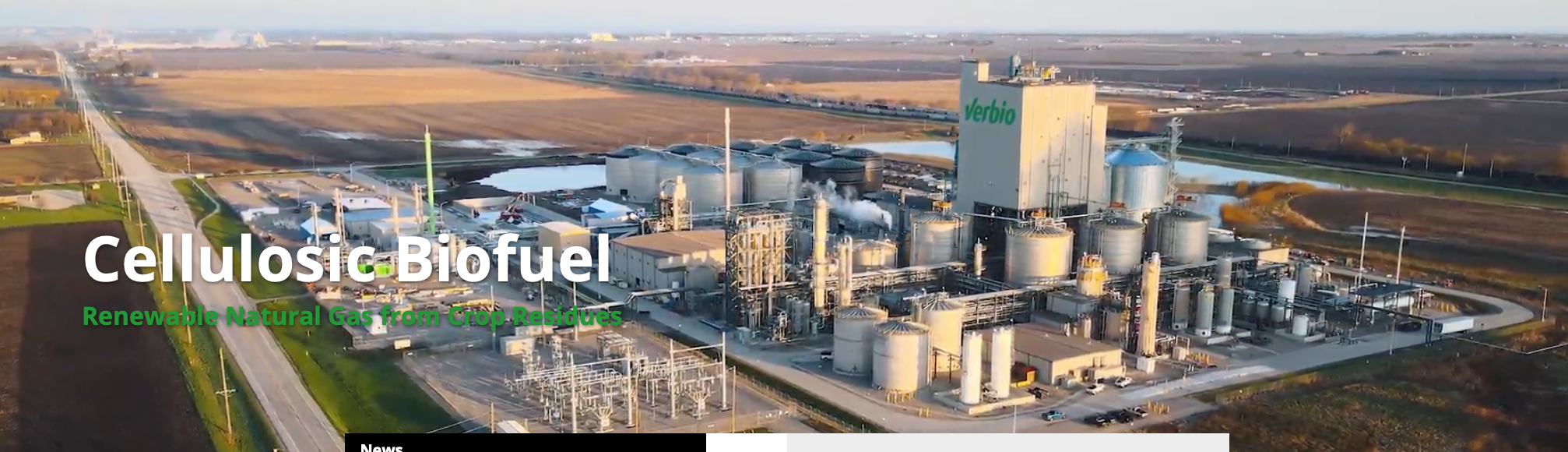 In 2015, DuPont Industrial Biosciences opened the doors to the largest cellulosic ethanol plant in the world. 

The DuPont biorefinery, located in Nevada, Iowa (USA), is powered by corn stover and produces 115 million liters of bio-ethanol a year. 

By the end of 2018, it was announced that the German-based firm VERBIO acquired DuPont’s cellulosic 2G bio- ethanol plant and a portion of its corn stover inventory. 

VERBIO installed additional facilities to produce renewable natural gas (RNG) made from corn stover and other cellulosic crop residues at the site. 

VERBIO has two other cellulosic 2G bio-ethanol production facilities in Schwedt (Germany) and in Pinnow (Germany).
70
Generations 1 and 2 bio-ethanol
Route 2 Acid hydrolysis
Route 1 Biochemical
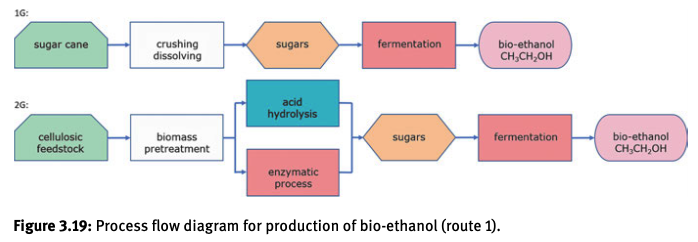 Gen 1
Route 2
Gen 2
Route 1
71
Generation 1 Bio-Plastics
Braskem (Brazil)
200,000 metric tons a year
30 bio-based HDPE, LDPE, and LLDPE grades
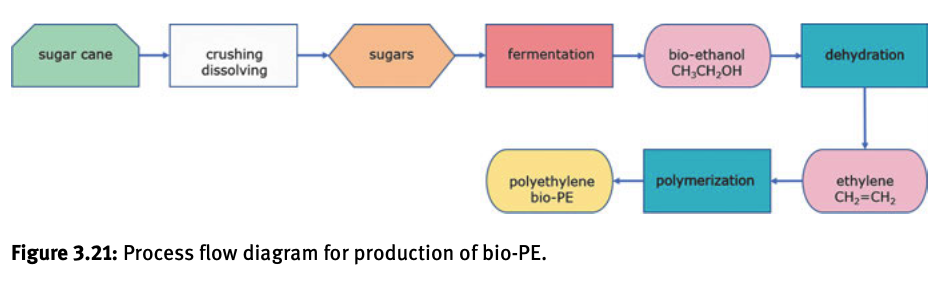 Tetra Rex® cartons from Tetra Pak
Danone with Activia
Proctor and Gamble Pantene bottles. 
LEGO Group “botanical” elements range,  prepared from Braskem’s I’m GreenTM bio-PE
72
Generation 2 bio-ethanol
Acid Hydrolysis Route 2
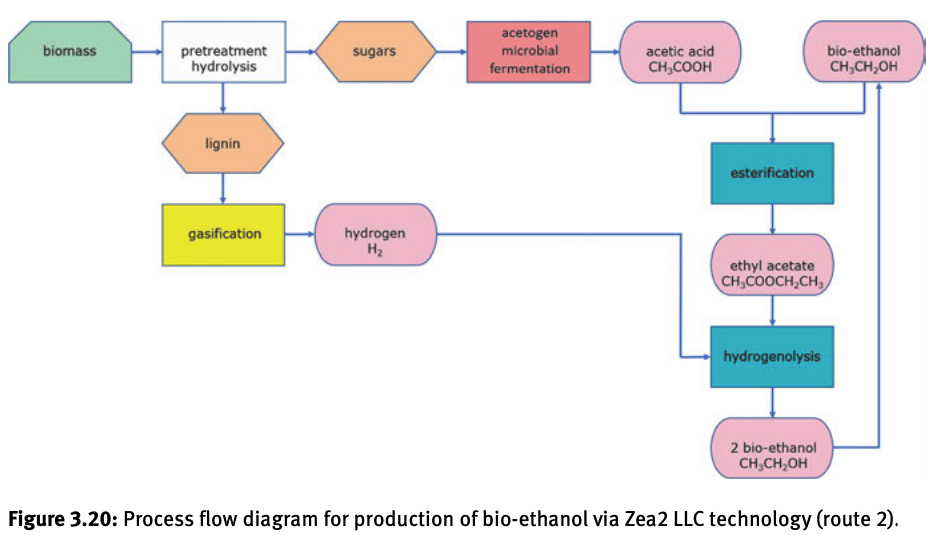 73
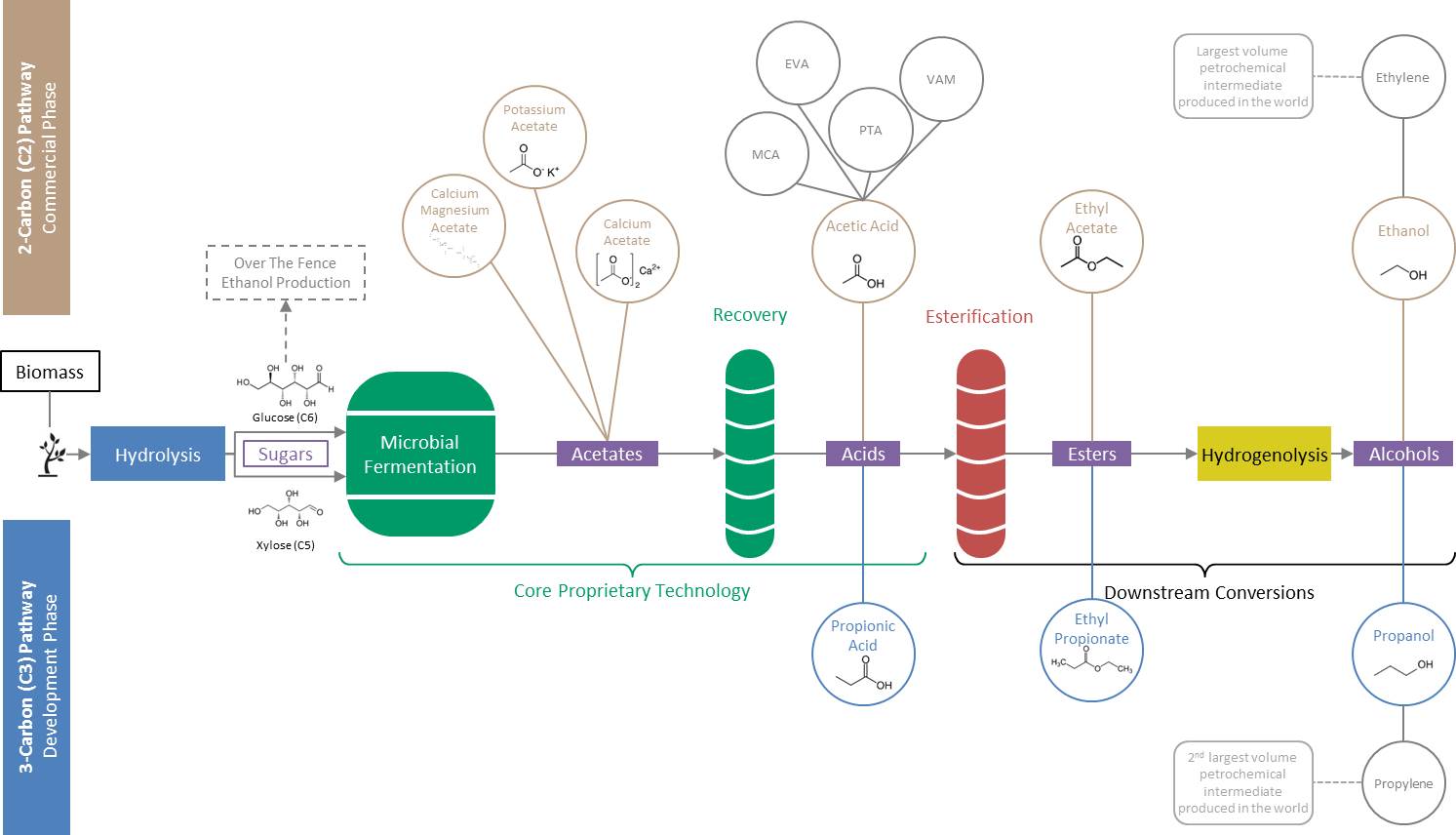 ZEACHEM
Bio-Based Plastics
74
Bio-Based Polypropylene
Since 2019, the Finnish group Neste has been providing its partners LyondellBasell in Wesseling (D) and Borealis in Kallo and Beringen (B) with so-called “bio-naphtha” (hydrogenated vegetable oils, largely from used fats or non-food oils). 

LyondellBasell offers potential customers an approx. 30% bio-based PP variant produced from this (scale: 5-10 kt per year). 

Borealis launched a PP containing a percentage of bio-based materials at the end of 2019.

Bio-based percentages of up to about 75% are possible. 

A significant price premium (in the order of 50–100%).
75
Bio-Based Polypropylene
Mitsui’s process, Route 1
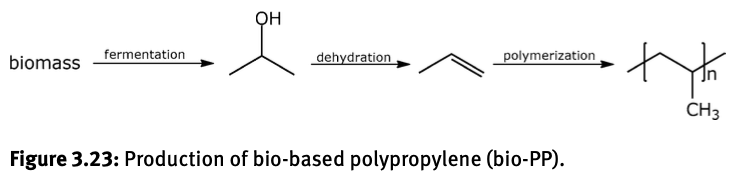 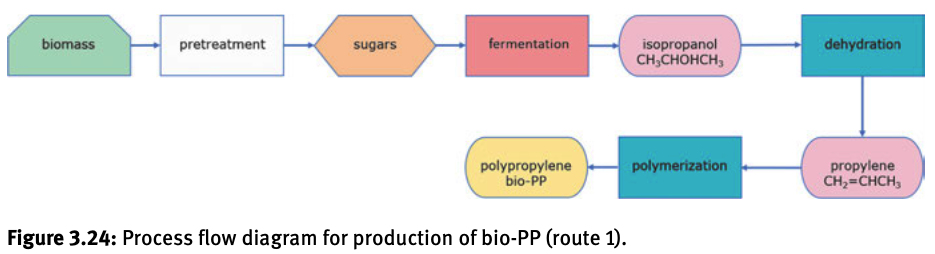 76
Bio-Based Polypropylene
Braskem Process
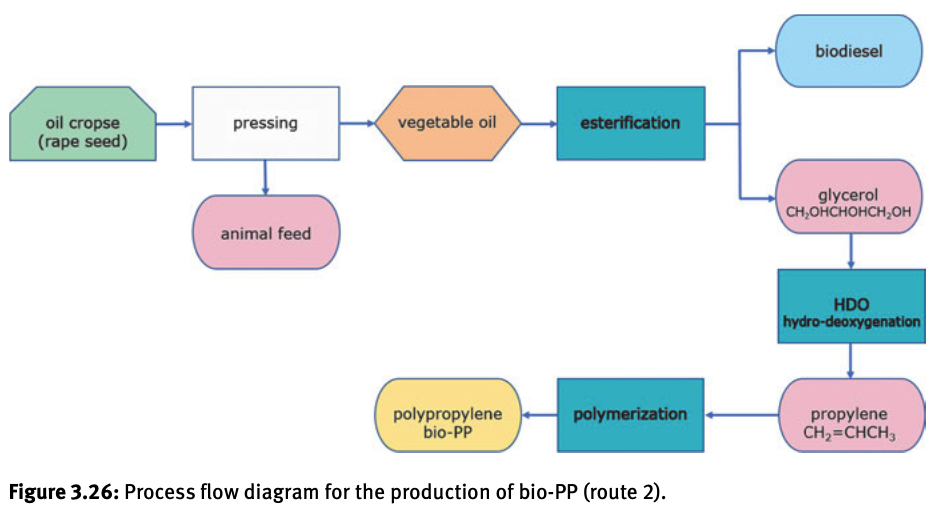 77
Bio-Based Polypropylene
Lyondell Basell and Neste bio-PP and bio-PE. 
Food packaging marketed under the brand names CirculenTM and Circulen PlusTM, the new family of Lyondell Basell circular economy product brands.
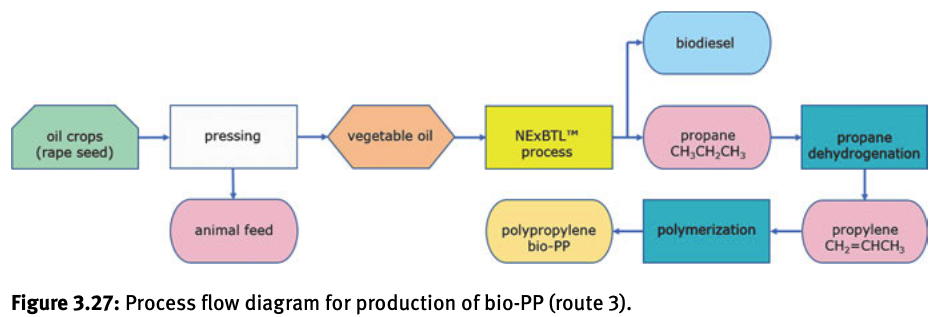 78
Bio-Based Polypropylene
Cathay Industrial Biotech
Cobalt Technologies, Butamax Advanced Biofuels, Metabolic Explorer, Eastman Renewable Materials
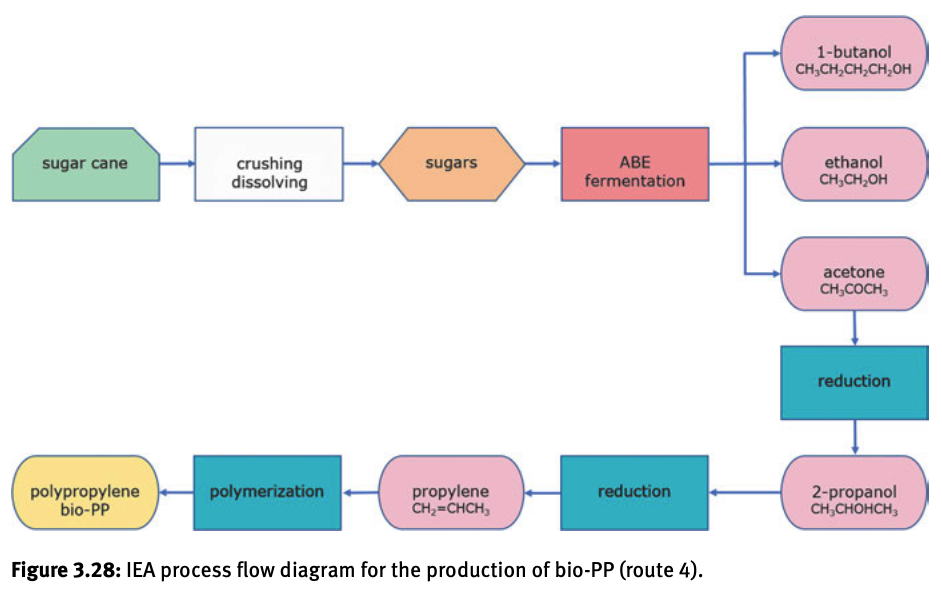 79
Bio-Based Polypropylene
Olefin metathesis can also be applied to produce bio-based propylene, starting from both bio-based ethylene (CH2=CH2) and 2-butylene (CH3CH=CHCH3).
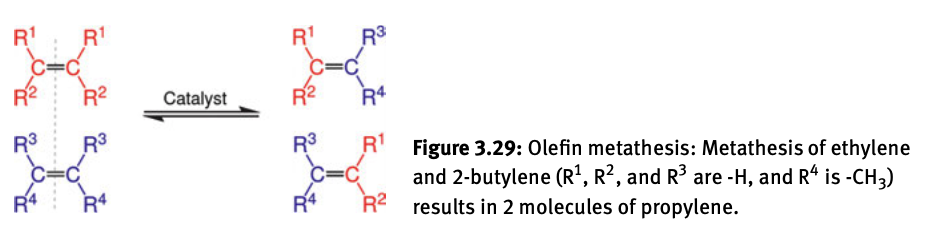 In the process, bio-based ethylene is obtained from sugar fermentation. Bio-based 2-butylene can be produced from bio-based ethylene, via dimerization into 1-butylene and subsequent isomerization into 2-butylene.
80
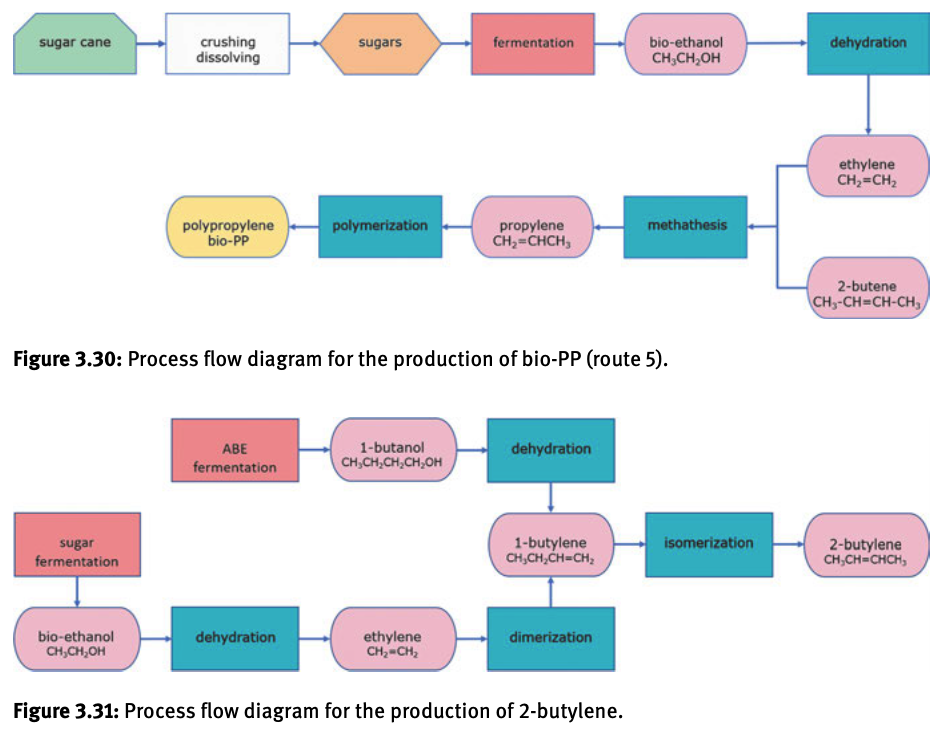 Bio-Based Polypropylene
81
Bio-Based Polypropylene
France-based Global Bioenergies (GBE) announced a process for the direct conversion of glucose to propylene using bioengineered bacteria.
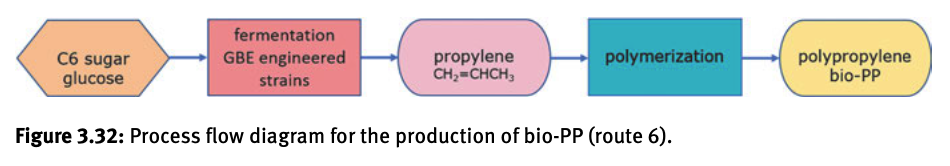 82
Bio-Based PVC
Inovyn “bio-attributed” PVC tradename BiovynTM.
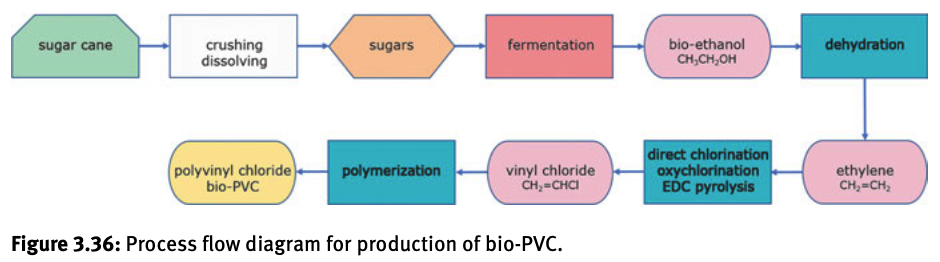 Chlorine (Cl2) and ethylene (CH2=CH2) are used to produce 1,2-dichloroethane (ClCH2CH2Cl)
Oxychlorination process ethylene reacts with hydrogen chloride (HCl) and oxygen to form 1,2-dichloroethane. 
1,2-Dichloroethane converted to vinyl chloride by thermal cracking (EDC pyrolysis)
The hydrogen chloride (HCl) by-product can be recycled to the oxychlorination plant.
83
Bio-Based PVC
Inovyn bio-PVC is part of INEOS which has this statement on their webpage.
Several INEOS businesses continue to substitute fossil-based raw materials with recycled and bio-based feedstocks at commercial scale.
For example, at our olefins plant in Cologne (Germany), biomass co-produced by the wood pulping industry has been successfully converted into bio-olefins. Similarly, our Inovyn plant in Tavaux (France) is producing bio-attributed epichlorohydrin (REODRINTM) from renewable feedstocks that do not compete with the food chain, reducing GHG emissions by up to 70% compared to the fossil-based equivalent. INEOS has also started producing commodity chemicals, such as phenol, acetone, styrene, and PVC, with bio-based feedstocks.
INEOS’ bio-attributed products can be made with 100% substitution of bio-feedstock on a mass-balance basis and provide significant GHG savings in the value chains of our products. It results in products which have a proven positive impact on the environment without sacrificing product performance.
Using alternative feedstocks can also have a positive impact on INEOS’ emissions from its operations by reducing non-biogenic emissions released from chemical reactions or when process steps can be avoided by using more refined or recycled feedstocks. This is why the use of alternative feedstocks is included in our 2030 roadmaps, even if the impact of this pathway on scope 1 and scope 2 emissions is modest.
84
Fossil-Based Polystyrene
Route 1 
Ddehydrogenation of ethylbenzene produced on a large scale by combining benzene (C6H6) and ethylene (CH2=CH2) in an acid-catalyzed chemical reaction.
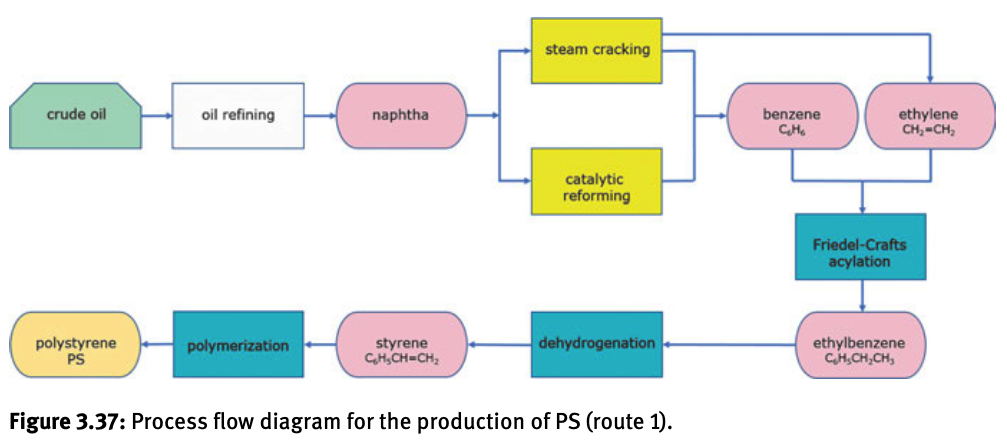 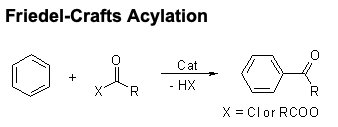 85
Fossil-Based Polystyrene
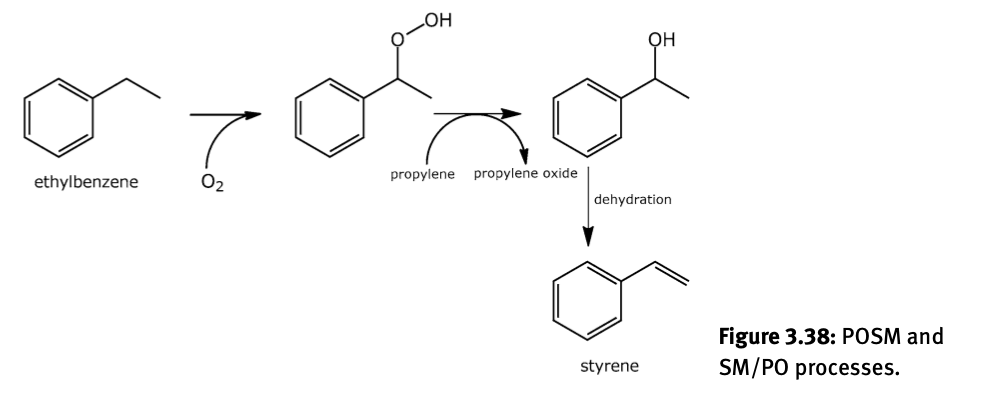 Route 2 
Propylene oxide— styrene monomer (POSM, Lyondell Chemical Company) or styrene monomer/propylene oxide (SM/PO) (Shell). Ethylbenzene (C6H5CH2CH3) is treated with oxygen (O2) to form the ethylbenzene hydroperoxide. This hydroperoxide is then used to oxidize propylene (CH2=CHCH3) to propylene oxide. The resulting 1-phenylethanol is dehydrated to give styrene
86
Fossil-Based Polystyrene
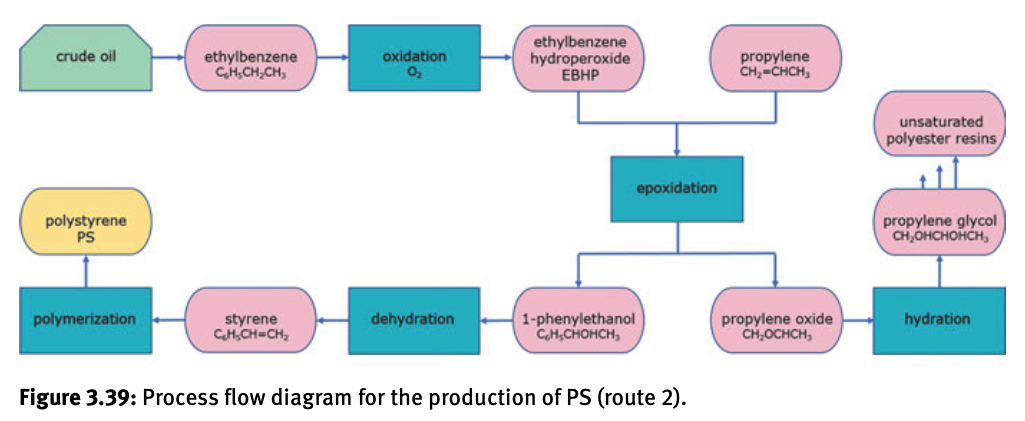 Route 2 
Propylene oxide— styrene monomer (POSM, Lyondell Chemical Company) or styrene monomer/propylene oxide (SM/PO) (Shell). Ethylbenzene (C6H5CH2CH3) is treated with oxygen (O2) to form the ethylbenzene hydroperoxide. This hydroperoxide is then used to oxidize propylene (CH2=CHCH3) to propylene oxide. The resulting 1-phenylethanol is dehydrated to give styrene
87
Bio-Based Polystyrene
Dow Chemical Proposed Route
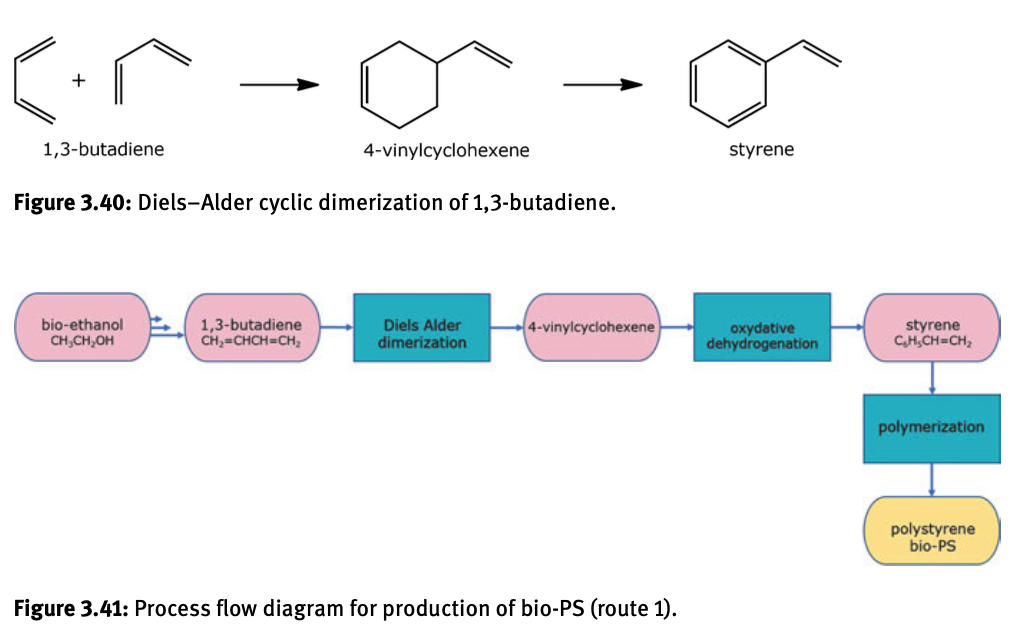 88
Bio-Based Polystyrene
Dutch BioBTX Company
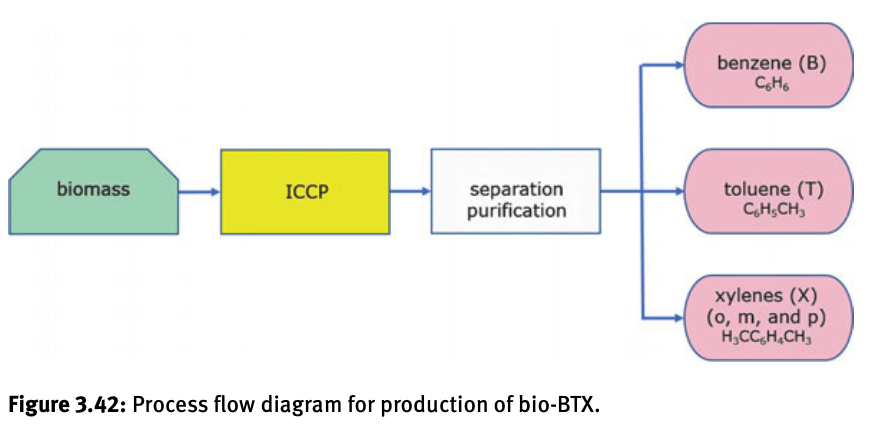 89
Bio-Based Polystyrene
Dutch BioBTX Company
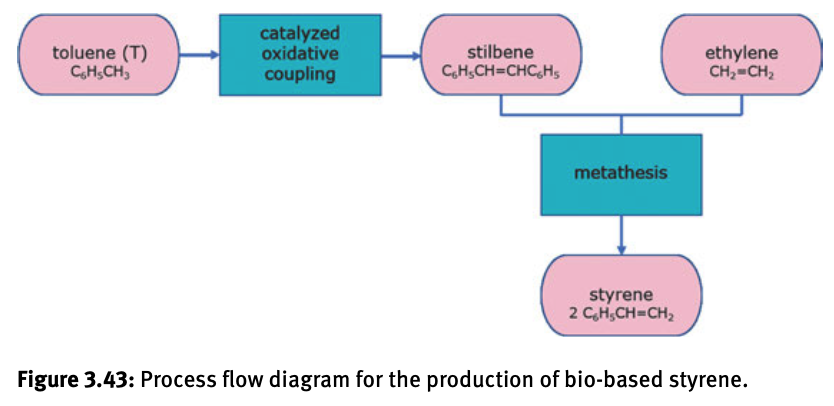 90
Bio-Based Polystyrene
Dutch BioBTX Company
Bio-based benzene can be used, together with bio-based ethylene (from bio- ethanol), to produce in a Friedel-Crafts acylation bio-based ethylbenzene. Ethylbenzene can be dehydrogenated to bio-based styrene. The resulting bio-based styrene could be the basis for bio-based polystyrene (bio-PS).
Xylene or dimethylbenzene is any one of three isomers of dimethylbenzene. Xylene exists in three isomeric forms. The isomers can be distinguished by the designations ortho- (o-), meta- (m-) and para- (p-), which specify to which carbon atoms (of
91
Aside: Bio-Based PET from BioBTX
Dutch BioBTX Company
Xylene or dimethylbenzene is any one of three isomers of dimethylbenzene. Xylene exists in three isomeric forms. The isomers can be distinguished by the designations ortho- (o-), meta- (m-) and para- (p-), which specify to which carbon atoms (of the benzene ring) the two methyl groups are attached. On industrial scale, xylenes are produced by methylation of toluene, and benzene. p-Xylene is the principal pre- cursor to terephthalic acid and dimethyl terephthalate, both monomers used in the production of polyethylene terephthalate (PET). o-Xylene is an important precursor to phthalic anhydride.
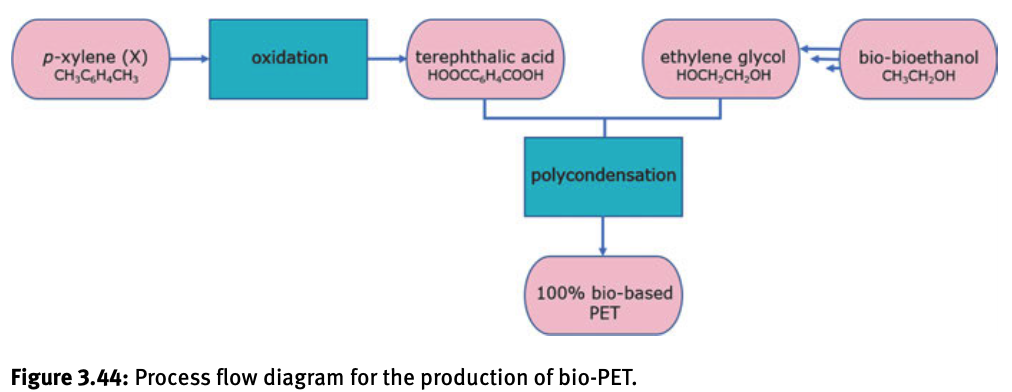 92
Bio-Based Polystyrene
Microorganisms are utilized for the production of styrene. Phenylalanine, an essential α-amino acid, is produced by a fermentation process that use glucose or sucrose as the carbon source using specially engineered micro-organisms for the biotransformation. 
For example, L-phenylalanine can be produced from glucose via the glycolysis pathway and the subsequent shikimate pathway. In the glycolysis pathway, glucose is converted into pyruvate (CH3COCOO−). 
The shikimate pathway (shikimic acid pathway) is a seven-step metabolic pathway for the biosynthesis of aromatic amino acids (such as L-phenylalanine). Subsequently, a co-culture system can be used consisting of L-phenylalanine ammonia lyase (PAL, wherein NH3 is released) and phenylacrylic acid decarboxylase (FDC1, wherein CO2 is released).
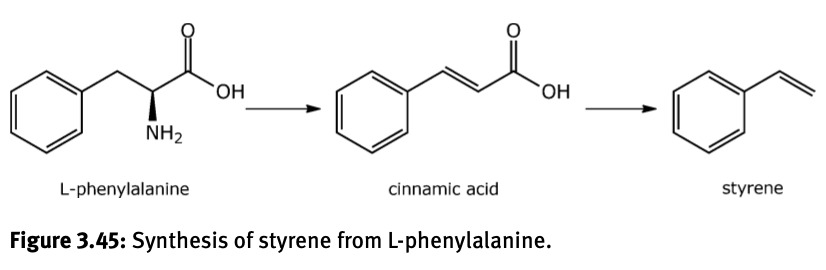 93
Bio-Based Polystyrene
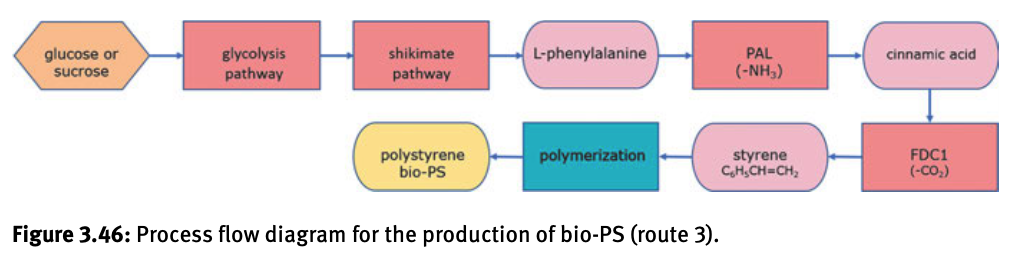 94
Fossil-Based Polyvinylacetate (PVAc)/Polyvinyl alcohol (PVA)
		/Polyethylenevinylacetate (EVAc)
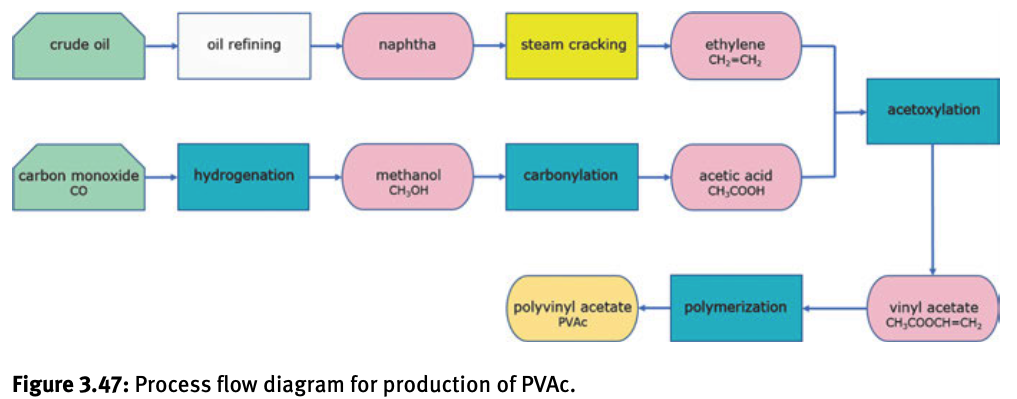 95
Fossil-Based Polyvinylacetate (PVAc)/Polyvinyl alcohol (PVA)
		/Polyethylenevinylacetate (EVAc)
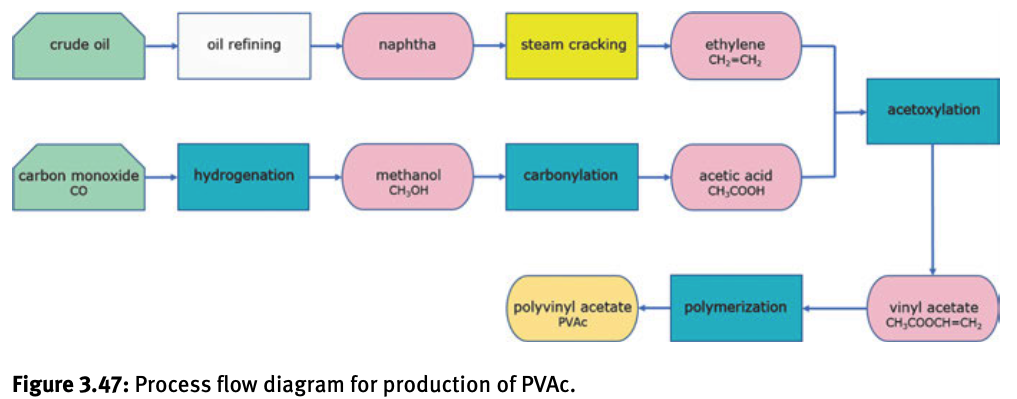 Polyvinylacetate can be hydrolyzed to polyvinyl alcohol (PVA)

Sometimes, a base-catalyzed transesterification with ethanol (CH3CH2OH) produces PVA and ethyl acetate (CH3COOCH2CH3)
96
Fossil-Based Polyvinylacetate (PVAc)/Polyvinyl alcohol (PVA)
		/Polyethylenevinylacetate (EVAc)
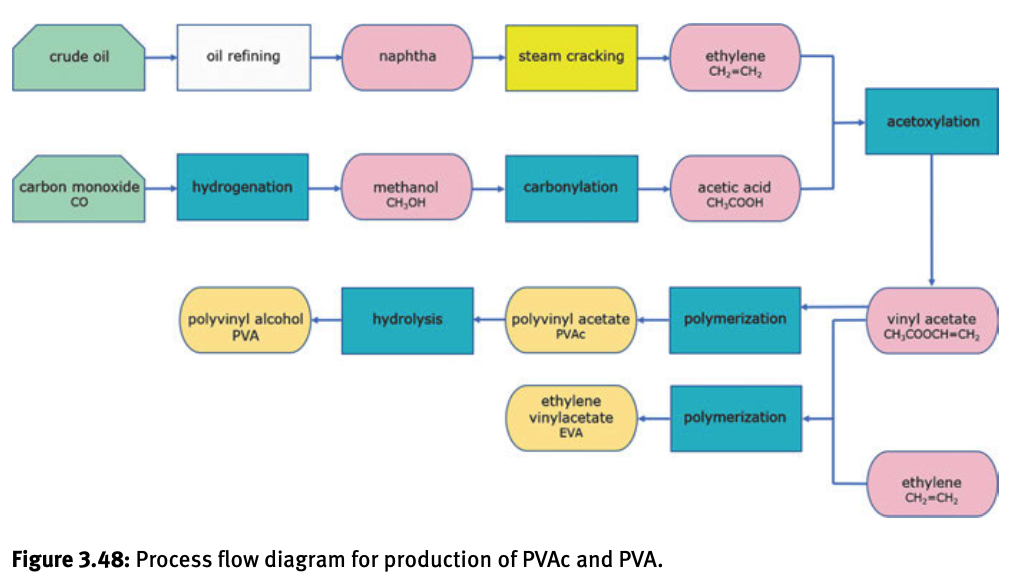 97
Bio-Based Polyvinylacetate (PVAc)/Polyvinyl alcohol (PVA)
		/Polyethylenevinylacetate (EVAc)
German chemical company Wacker Chemie
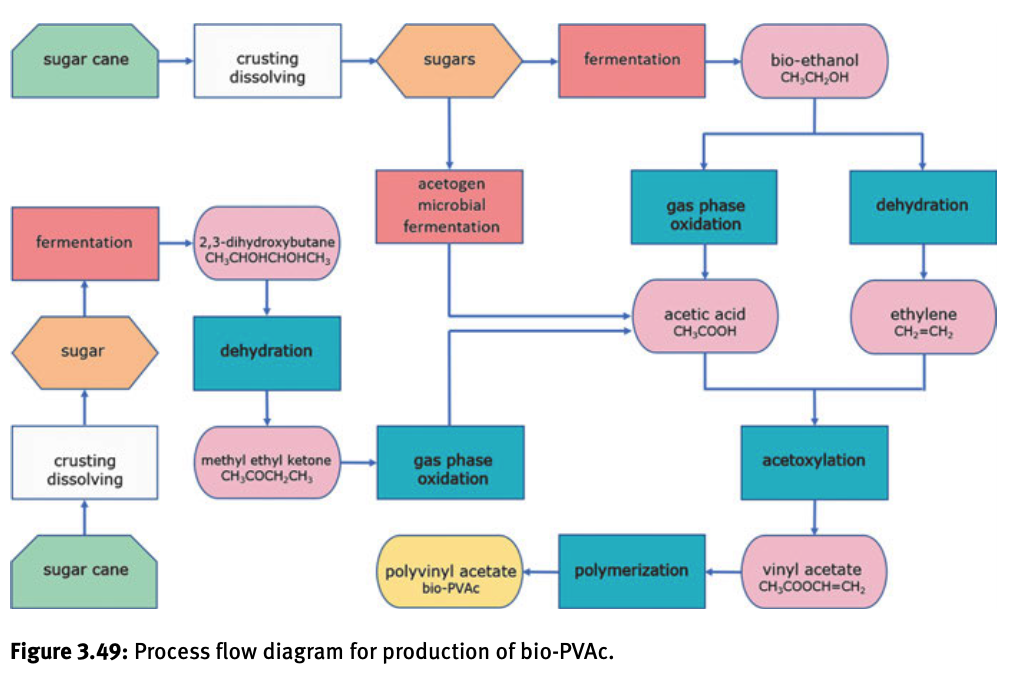 98
Fossil-Based Polyacrylic Acid (sodium acrylate super absorbant)
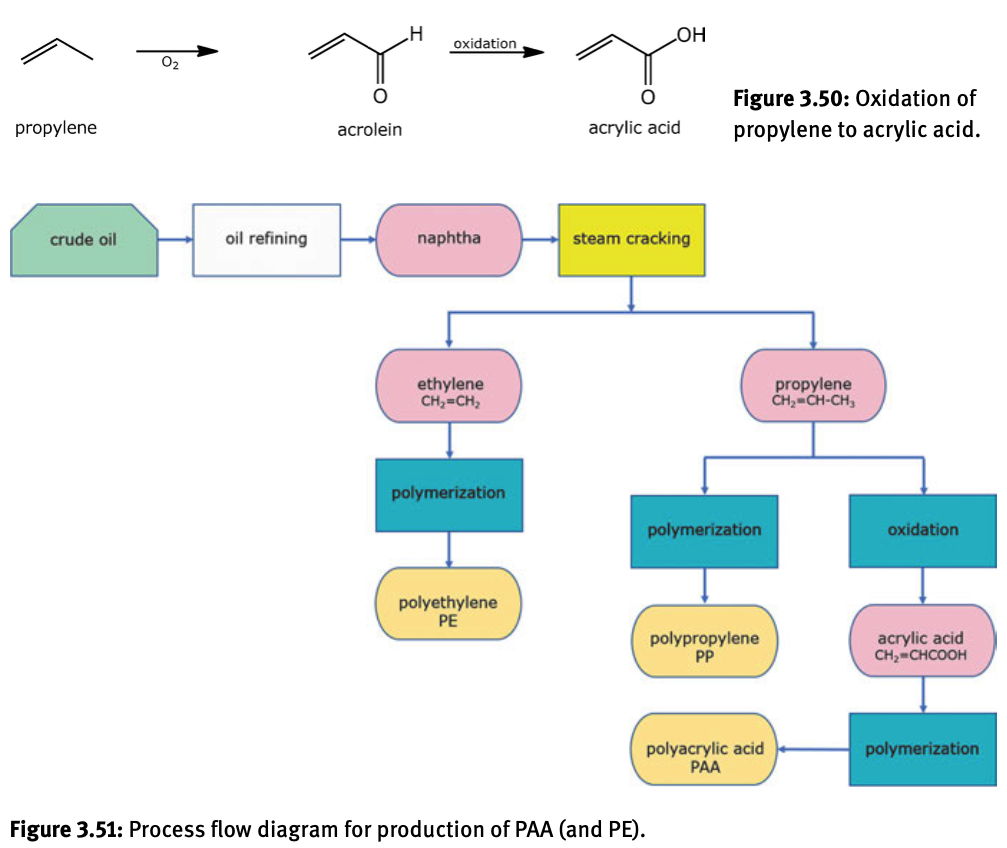 99
BASF, Dow, Arkema, Evonik, Nippon Shokubai, LG Chemical, Mitsubishi, Jiansu Jurong Chemical, and Formosa Plastics
Proposed Bio-Based Polyacrylic Acid (sodium acrylate super absorbant)
Genomatica
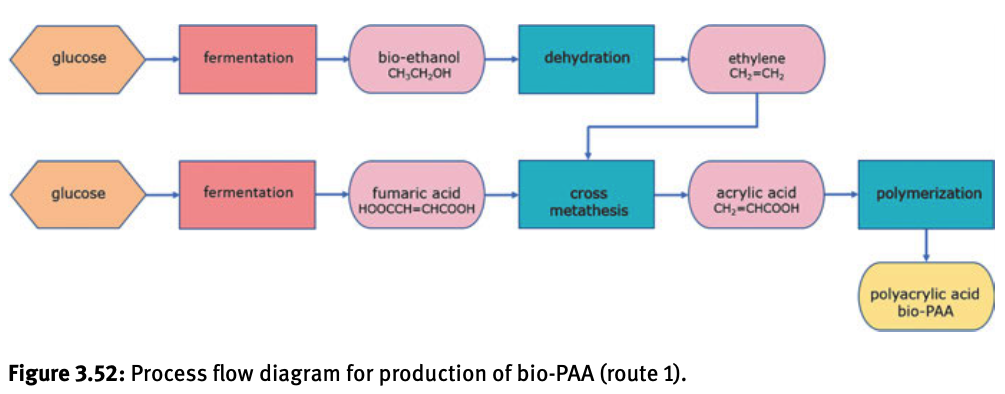 100
Proposed Bio-Based Polyacrylic Acid (sodium acrylate super absorbant)
BASF, Cargill, and Novozymes
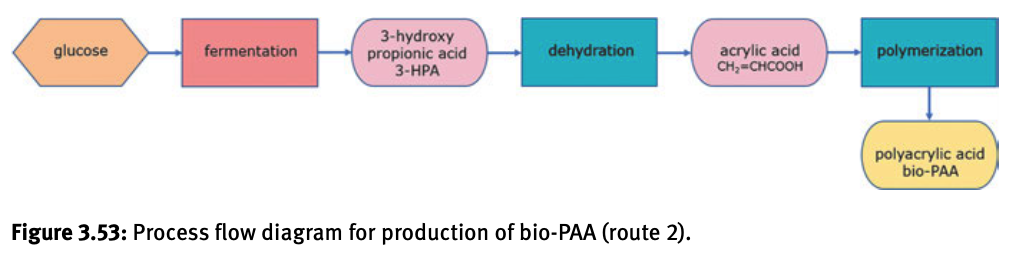 Genetic Engineering Bacteria
Dow Chemical and OPX Biotechnologies (OPXBio) similar process
101
Proposed Bio-Based Polyacrylic Acid (sodium acrylate super absorbant)
Novomer
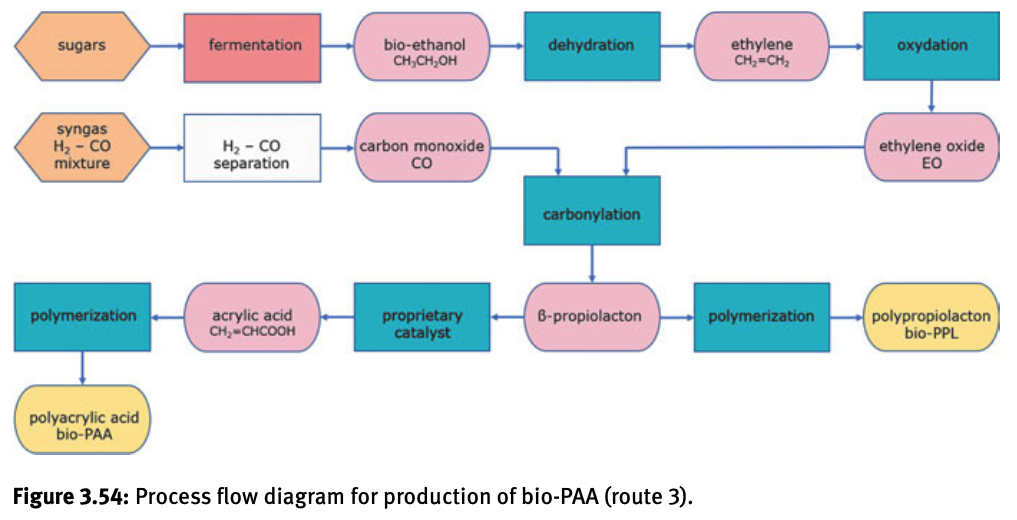 102
Proposed Bio-Based Polyacrylic Acid (sodium acrylate super absorbant)
Arkema Group
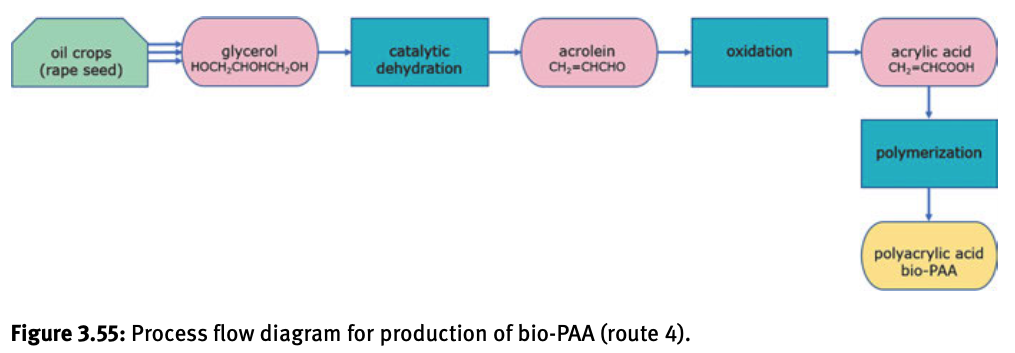 103
Proposed Bio-Based Polyacrylic Acid (sodium acrylate super absorbant)
Metabolix
Commercial to this stage
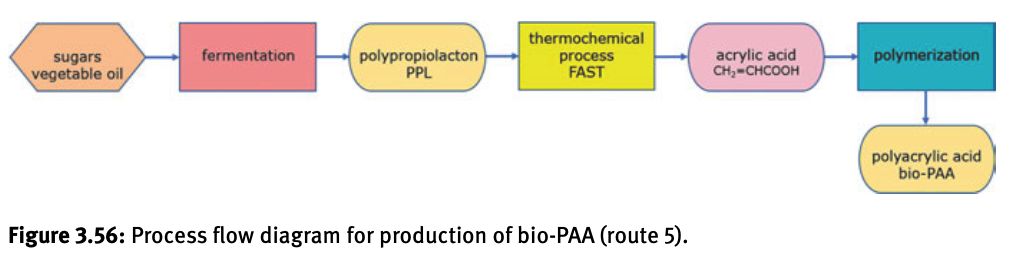 fast-acting, selective thermolysis
Genetically engineered
104
Proposed Bio-Based Polyacrylic Acid (sodium acrylate super absorbant)
Myriant (GC Innovation America)
and SGA Polymers
Commercial to this stage
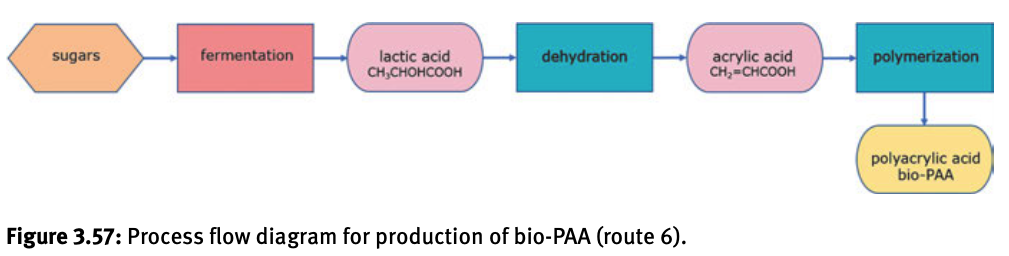 105
Fossil-Based Polymethylmethacrylate
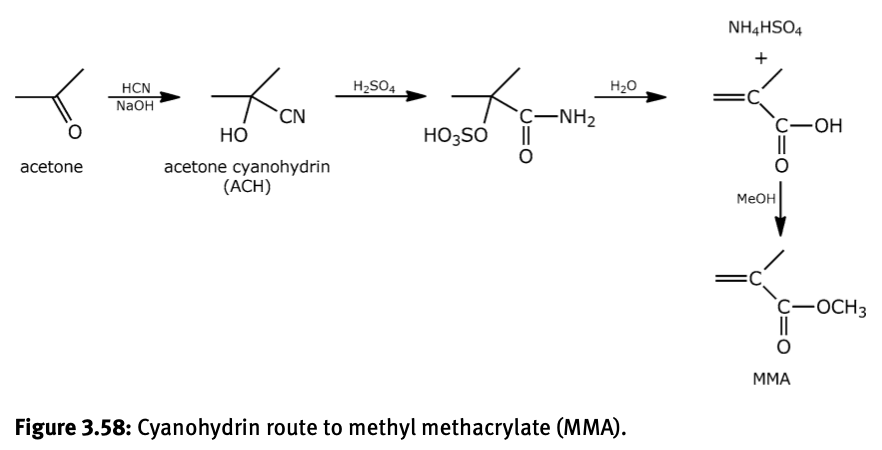 Coproduces substantial amounts of ammonium sulfate and toxic and dangerous HCN
106
Fossil-Based Polymethylmethacrylate
Mitsubishi Route
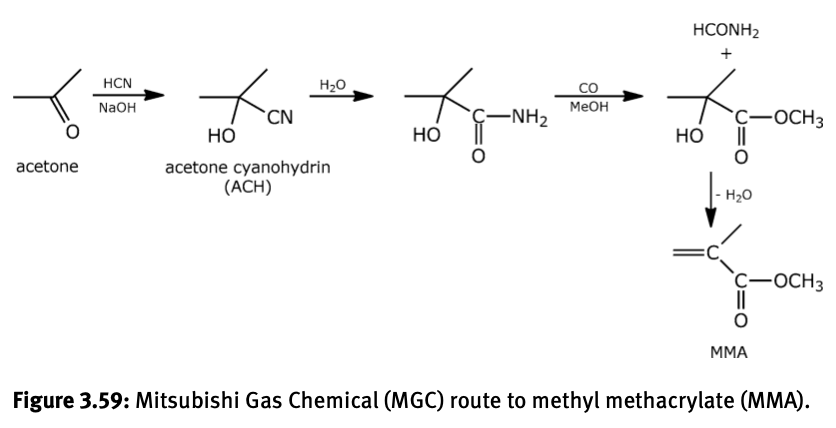 Co-product formamide is dehydrated to HCN for recycling
107
Fossil-Based Polymethylmethacrylate
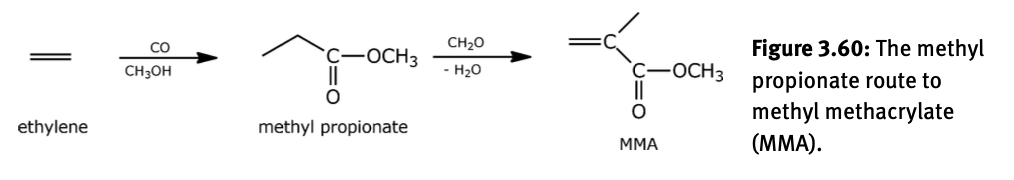 108
Bio-Based Polymethylmethacrylate
BASF, Dow Chemicals, Arkema Group, Asahi-Kasei, Mitsubishi Rayon, and Evonik. Both bio-based methyl methacrylate (bio-MMA) and polymethyl methacrylate (bio-PMMA) are not yet commercially available.
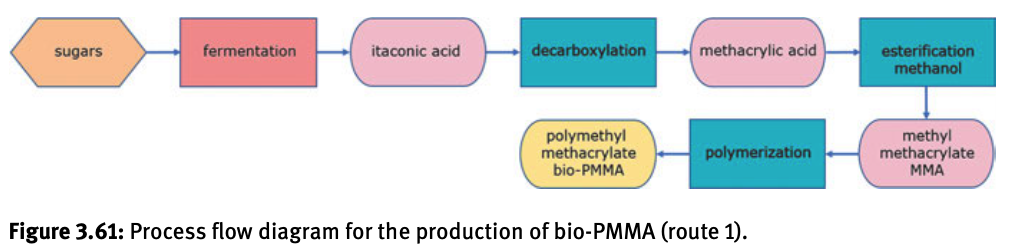 Aspergillus terreus and Aspergillus itaconicus
109
Bio-Based Polymethylmethacrylate
Lucite International and Mitsubishi Rayon
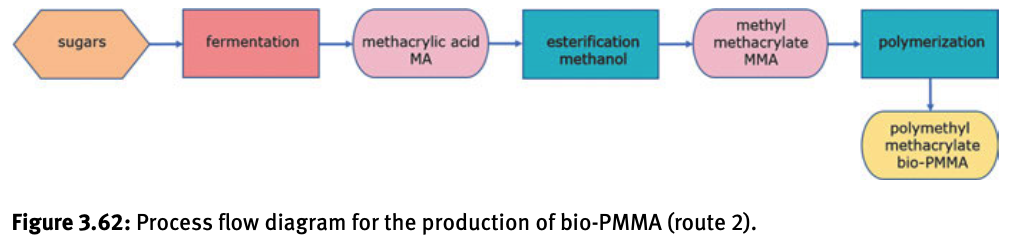 110
Bio-Based Plastics
111
Bio-Based Plastics
112
Bio-Based Plastics
113
Bio-Based Plastics
114
Bio-Based Plastics
115
Bio-Based Plastics
116
Bio-Based Plastics
117
Bio-Based Plastics
118
Bio-Based Plastics
119
Bio-Based Plastics
120
Bio-Based Plastics
121
Bio-Based Plastics
Challenges: the ‘5Es’ 
We have identified five main challenges that hinder the implementation of bioplastics. 
Economics 
most bioplastics are currently more expensive to produce than fossil-based plastics, mostly owing to economies of scale and the price competitiveness of crude oil. 
Efficiency 
bioplastic manufacturing processes can be less energy efficient than fossil-based plastic processes and come with other environmental burdens associated with agricultural farming. 
End of life 
For most bioplastics, recycling streams have yet to be established to make them truly ‘circular’. Consumers remain uncertain of how to deal with bioplastics after use. Compostable bioplastics are often rejected by composters. 
Ethics 
using first-generation biomass, which is often edible, remains controversial owing to potential competition with food production. Processes to efficiently use second-generation biowastes need to be established. 
Education 
Consumers and plastic converters are confused about the usefulnessof bioplastics, owing to inconsistent labelling, contradicting life cycle assessments and ‘greenwashing’. Improved information distribution and consistent global standards need to be established.
122